德光中學107學年仁愛健行
路線點及終點放學路線說明
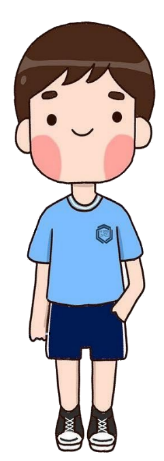 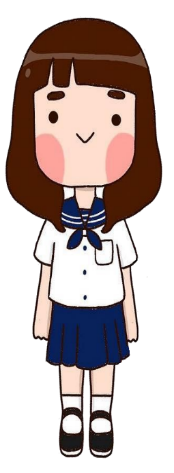 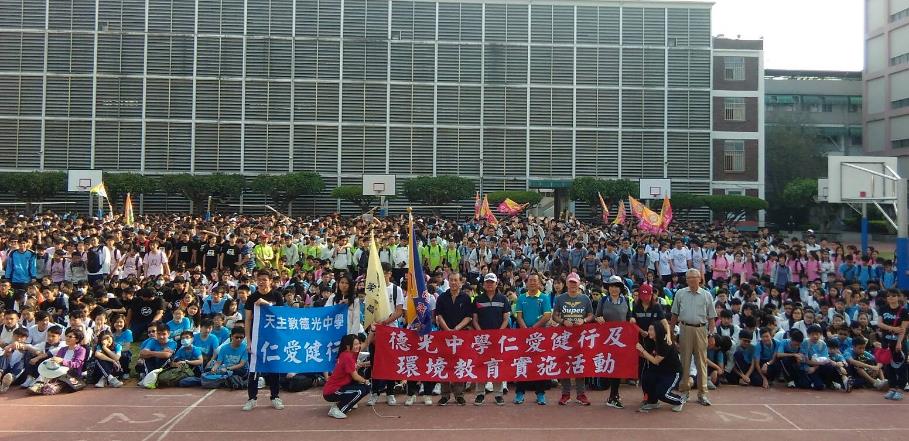 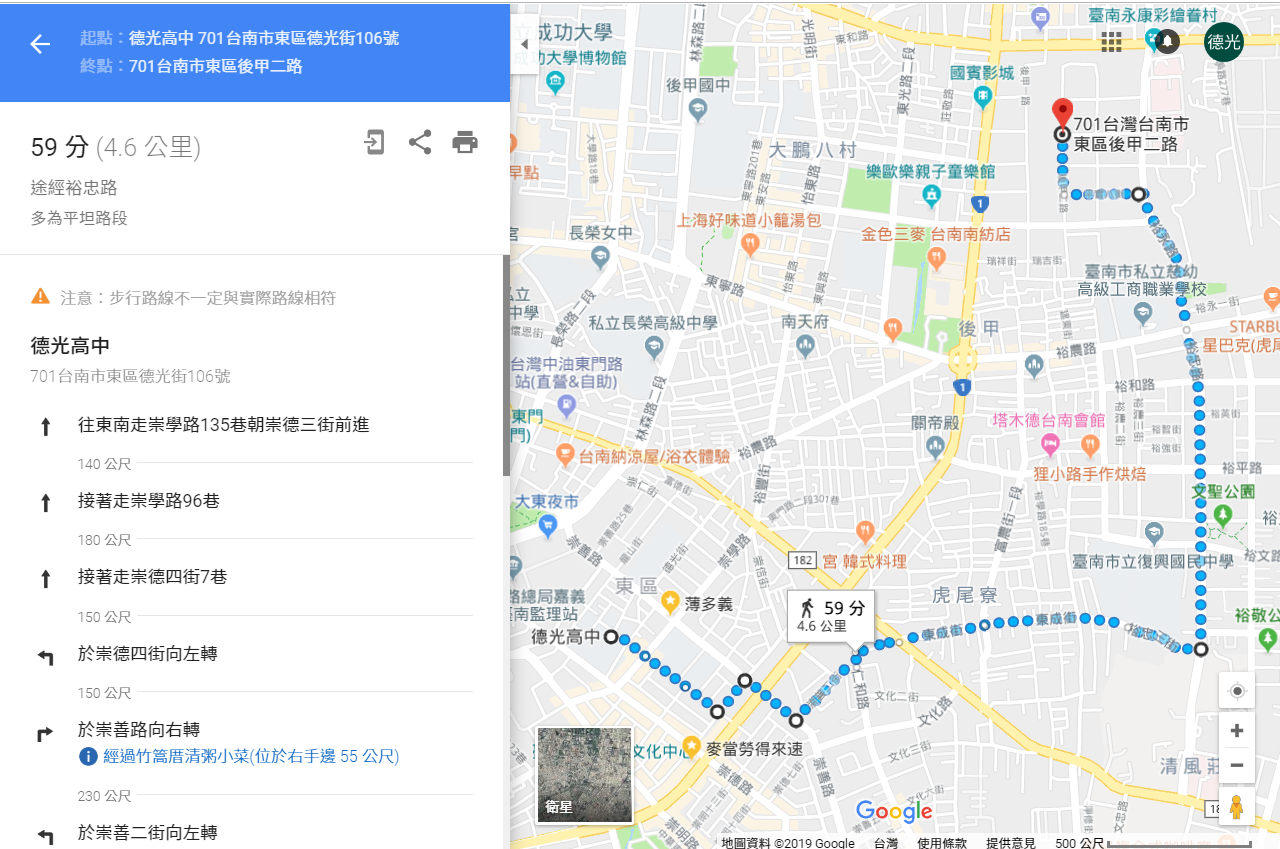 德光高中

往東南走崇學路135巷朝崇德三街前進
140 公尺

接著走崇學路96巷
180 公尺

接著走崇德四街7巷
150 公尺

於崇德四街向左轉
150 公尺

於崇善路向右轉
經過竹篙厝清粥小菜(位於右手邊 55 公尺)
230 公尺

於崇善二街向左轉
經過佳楠(位於左手邊 240 公尺)
290 公尺

於仁和路向左轉
55 公尺

向右轉，朝東成街前進
160 公尺

接著走東成街
300 公尺


於富農街一段向左轉
7 公尺

於東成街向右轉
500 公尺

接著走裕忠三街
280 公尺

於裕忠路向左轉
1.1 公里

接著走裕永路
500 公尺

於平實八街向左轉
280 公尺

於後甲二路向右轉
210 公尺
701台南市東區後甲二路
出校門右轉
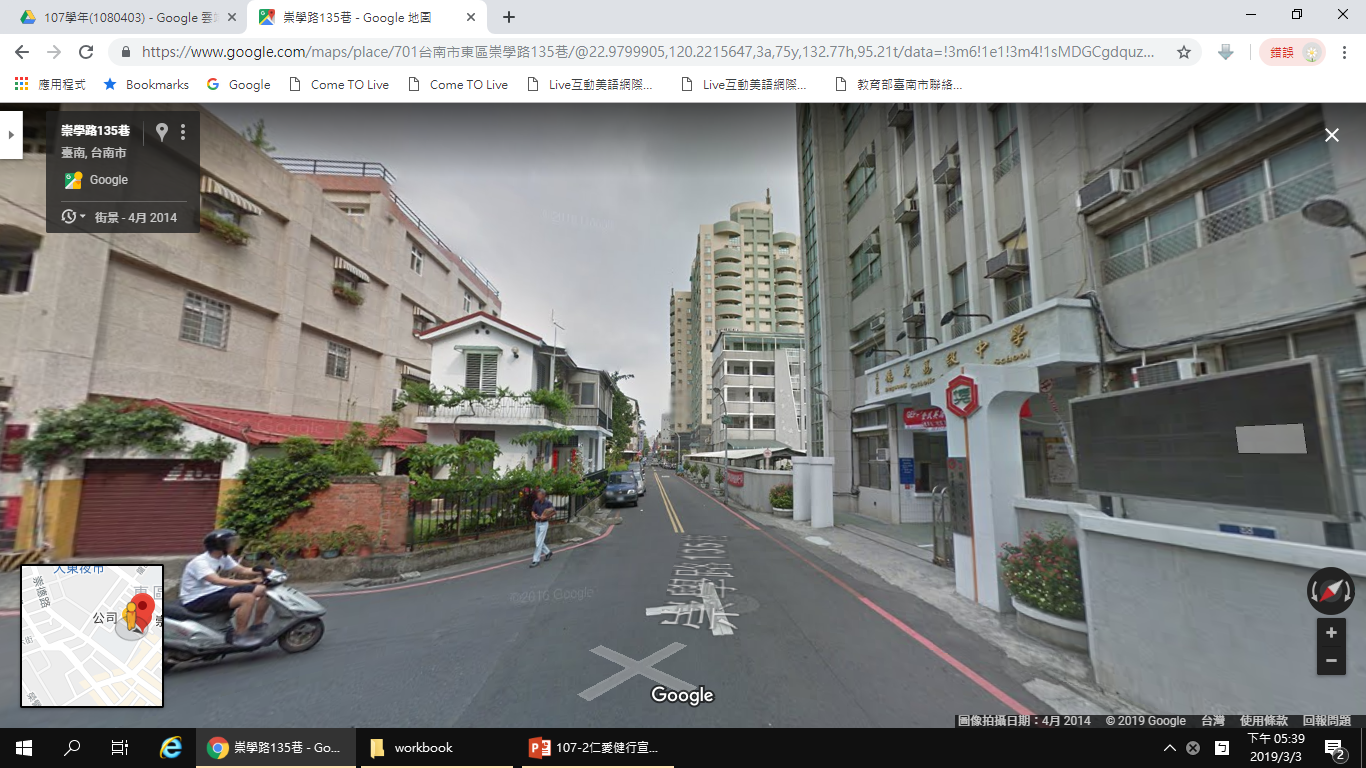 門口導護 守衛先生
1、崇學路135巷
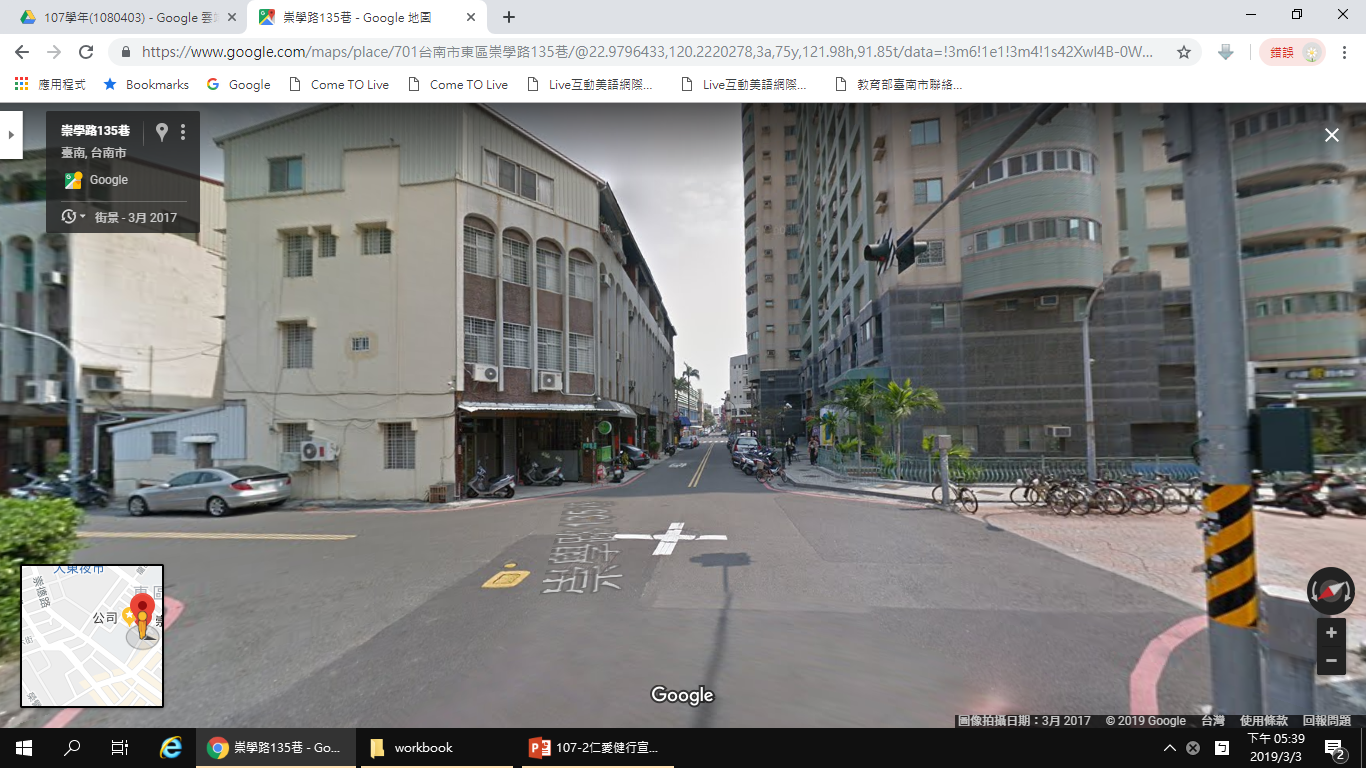 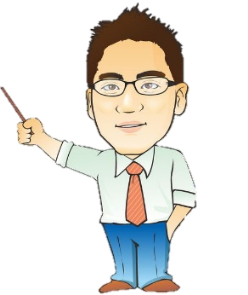 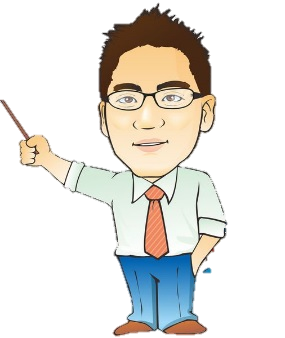 導護人員：　老師1.2 楊惠娜 黃麗蓉
２、崇學路135巷及崇學路大十字路口
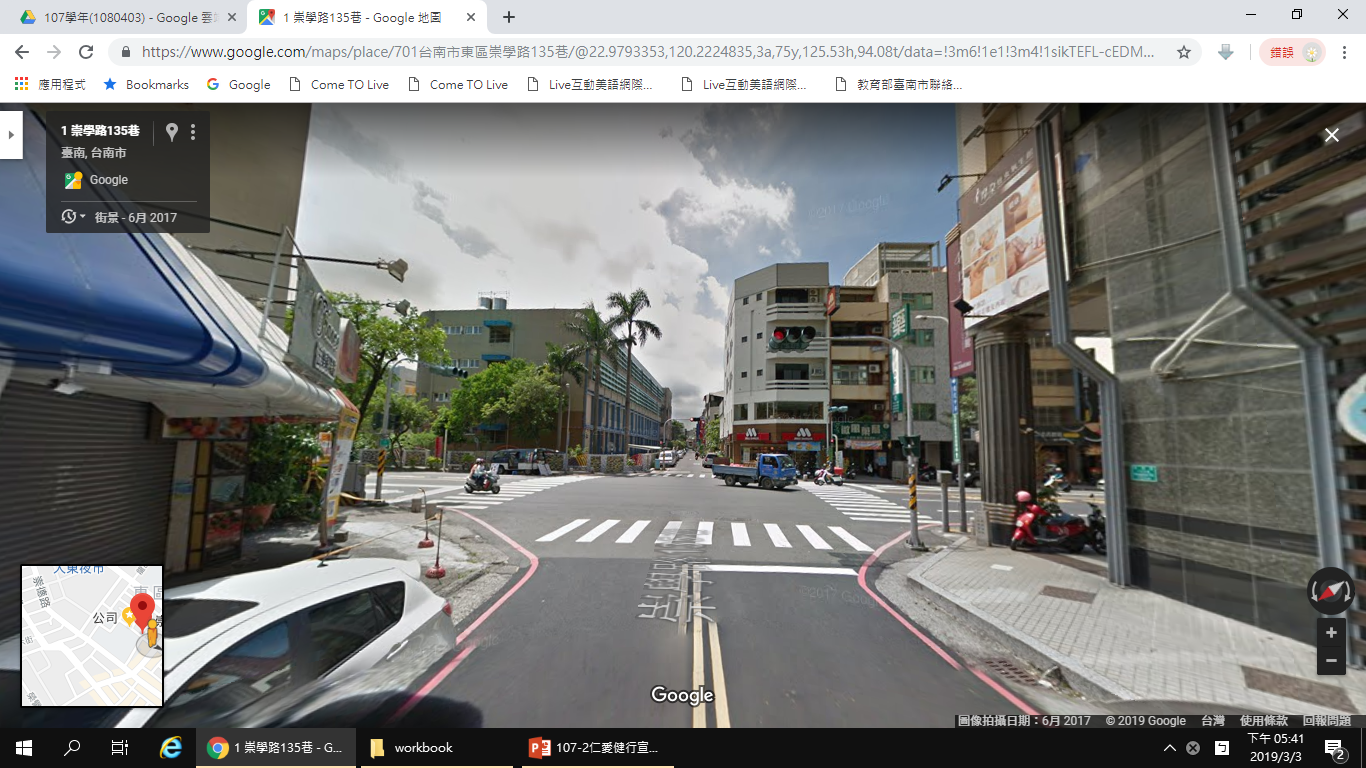 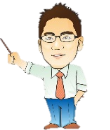 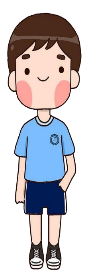 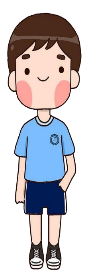 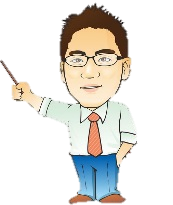 導護人員：教官＊１：邱錦昌
糾察＊２：歐力有、王昱翰
３、崇學路９６巷及崇學路９６巷８弄（摩斯漢堡後方）巷口
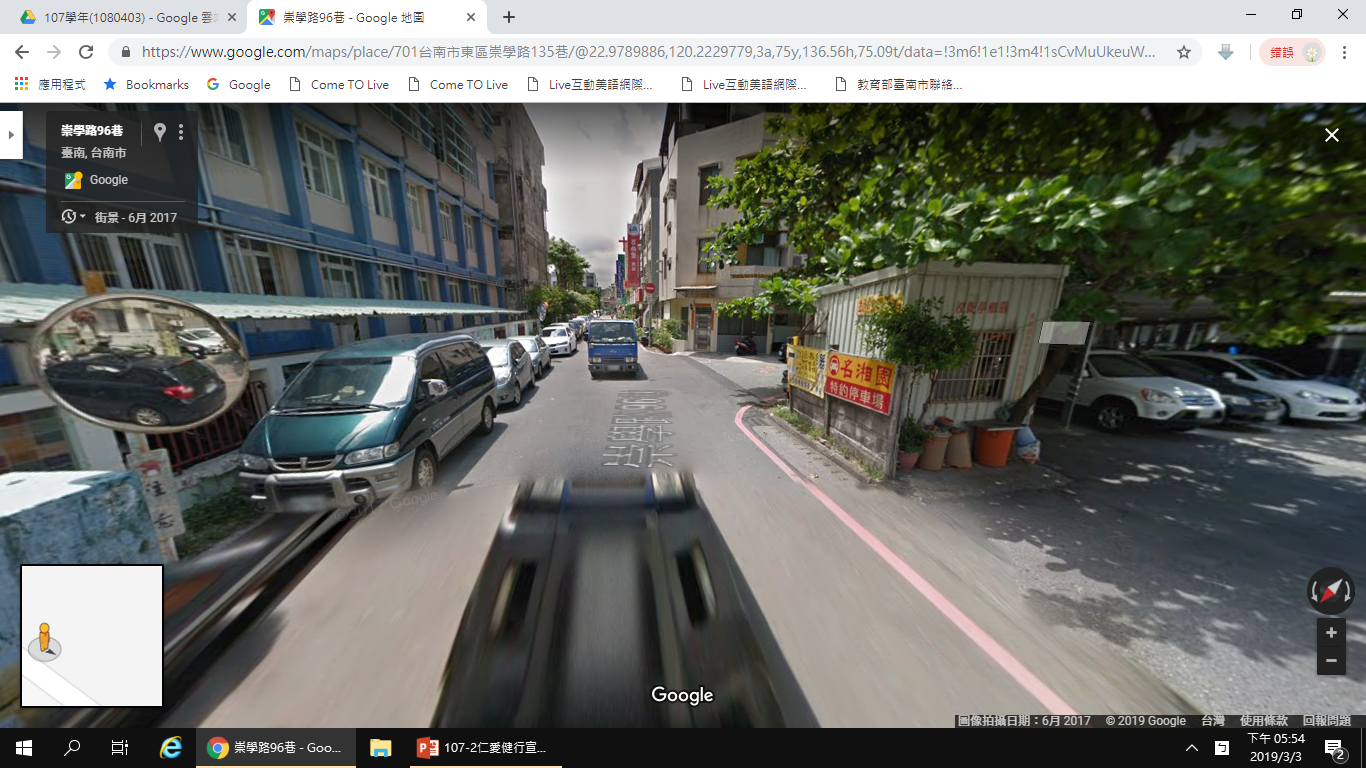 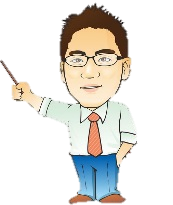 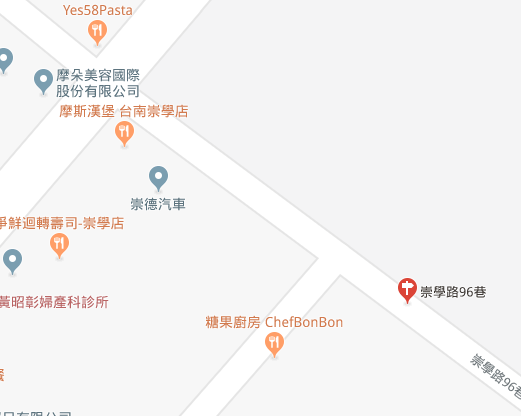 導護人員：老師3：李郁文
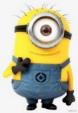 經過摩斯漢堡後，繼續直行崇學號９６巷
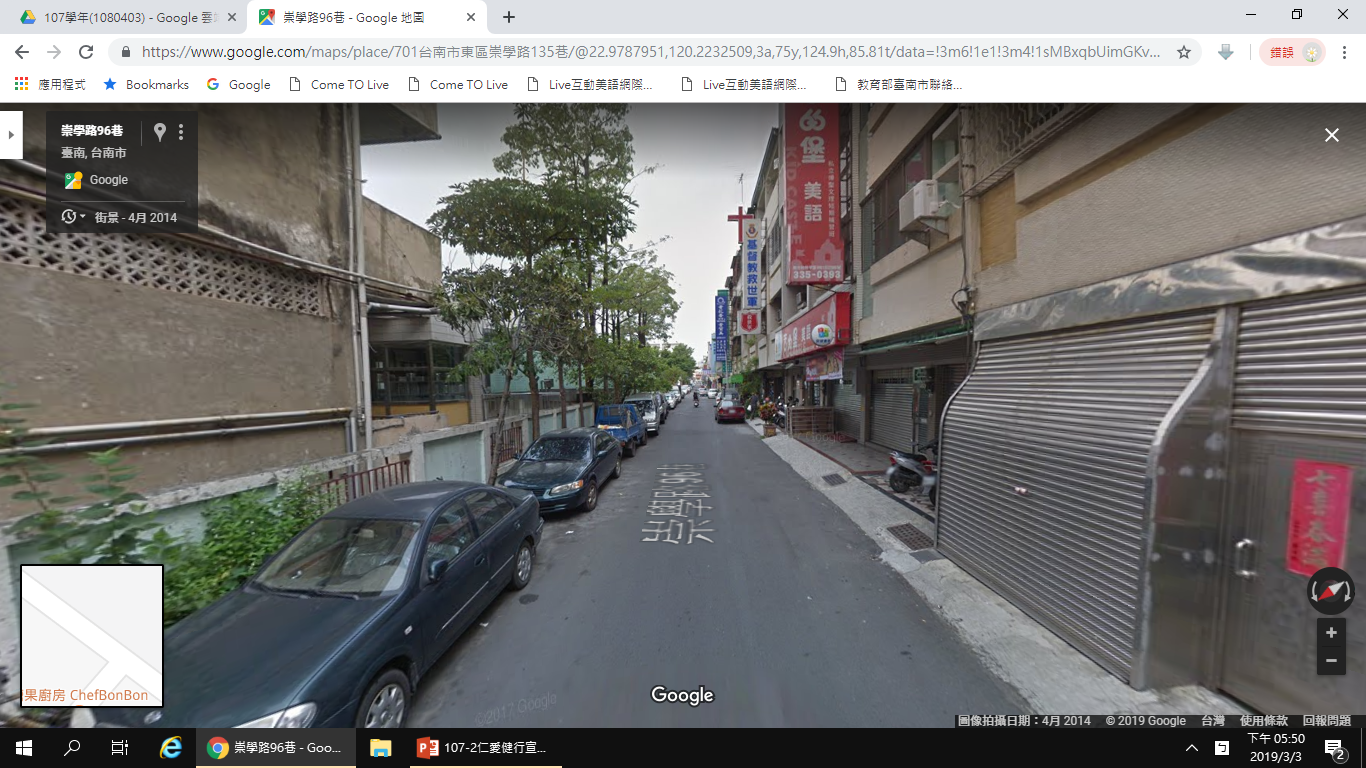 ４、崇學路９６巷及崇德路３３３巷交叉路口
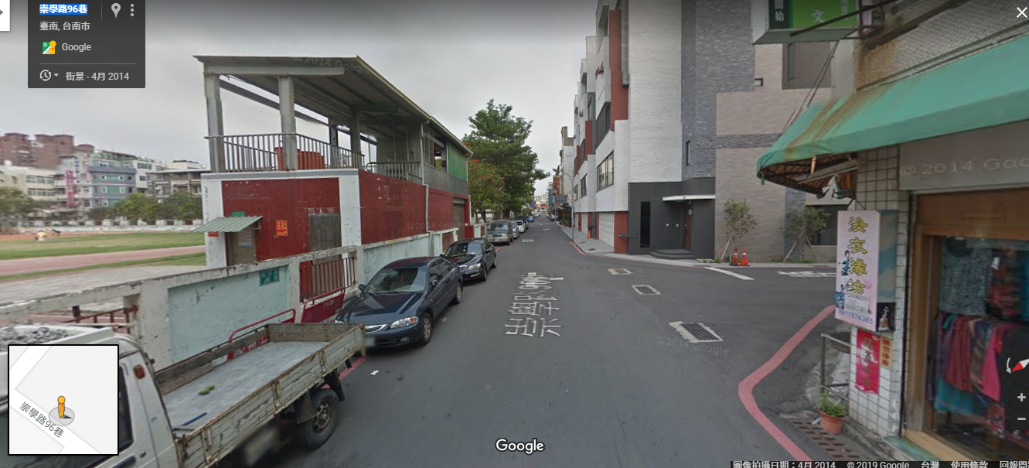 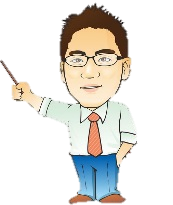 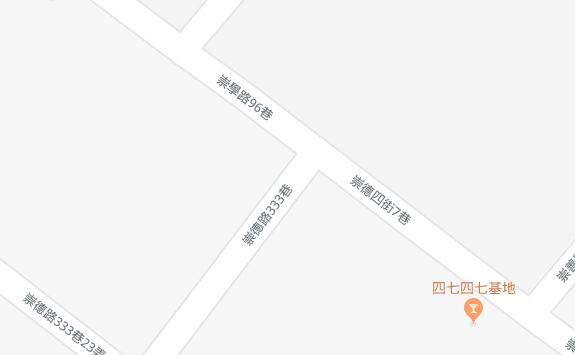 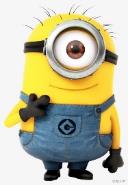 導護人員：老師4：郭宸卉
繼續直行接著走崇德四街7巷
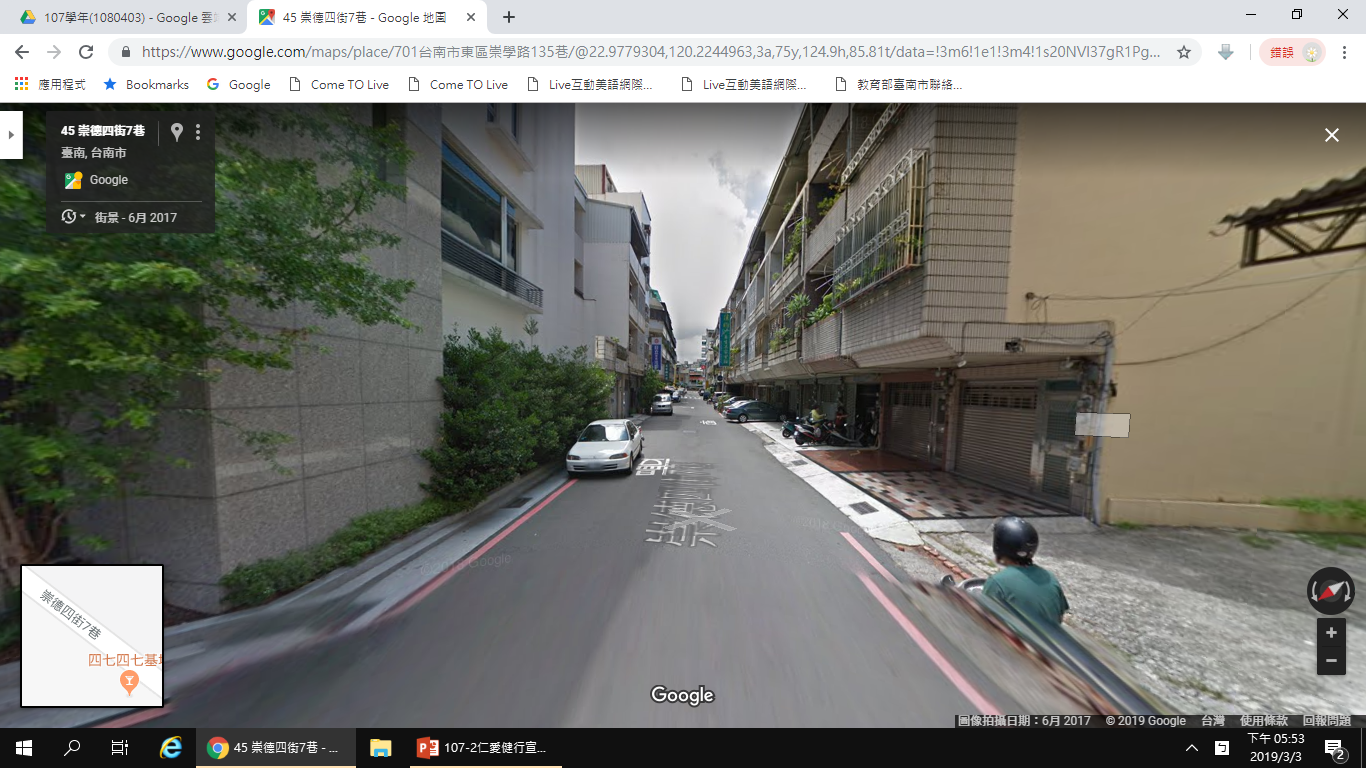 ５、崇德四街７巷左轉崇德四街
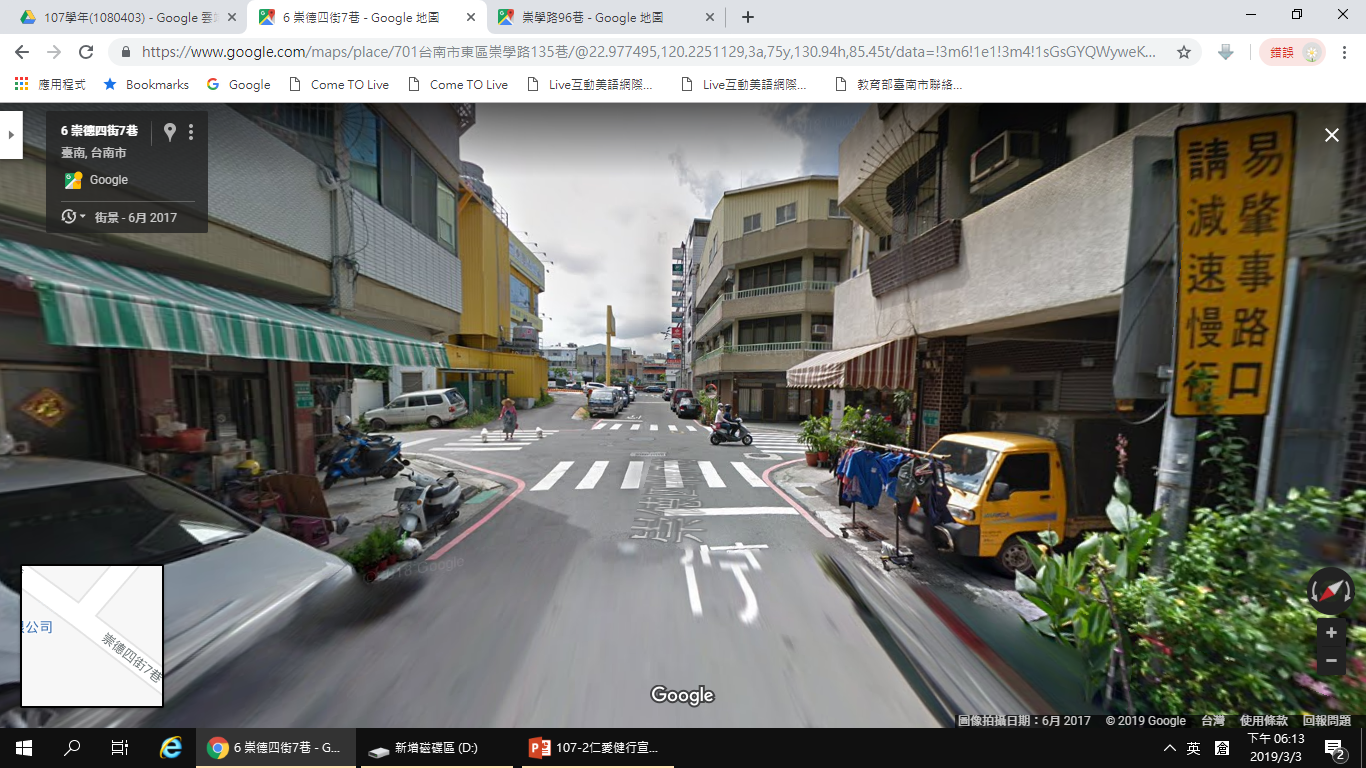 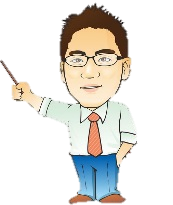 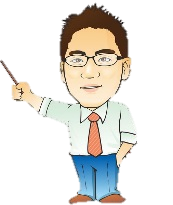 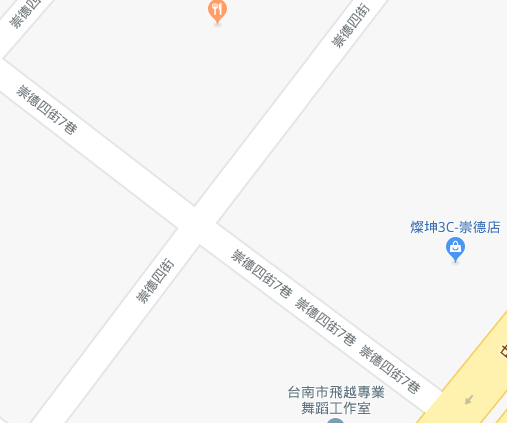 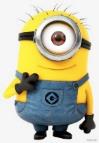 導護人員：老師5.6：徐榮豐 王芳萍
６、崇德四街右轉崇善路
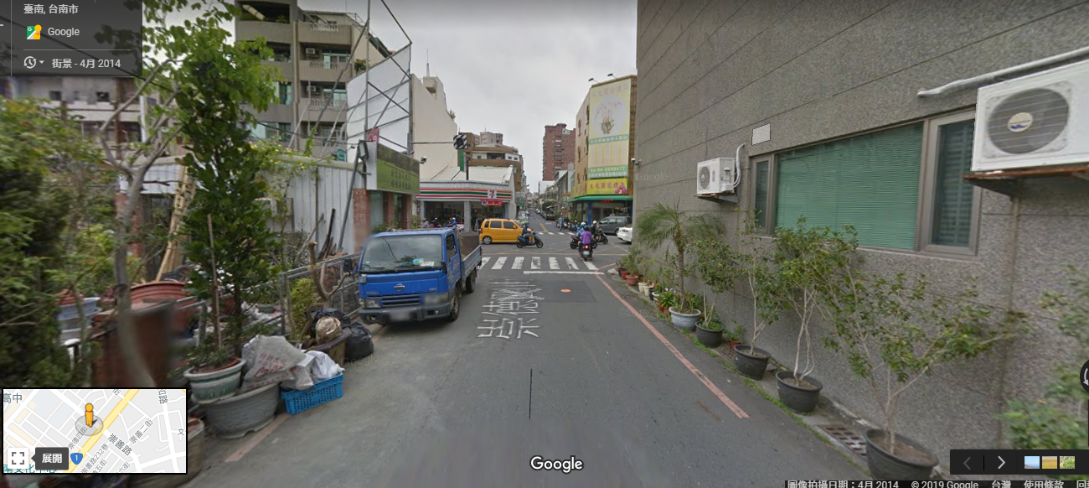 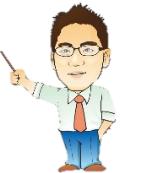 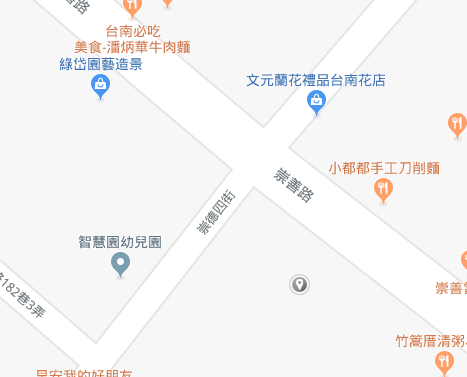 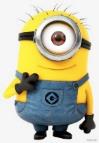 導護人員：老師7.8：洪貞君 郭娟伶
７、崇善路直走通過中華東路三段
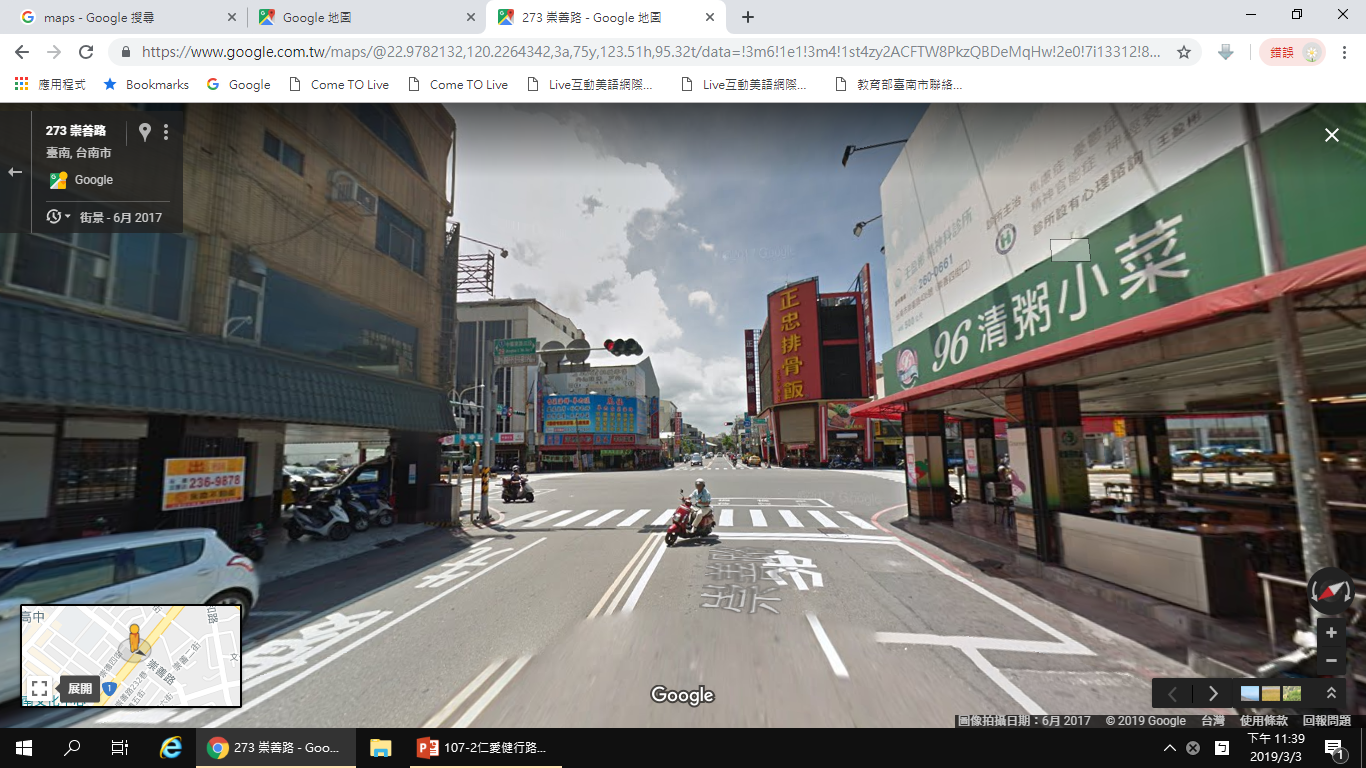 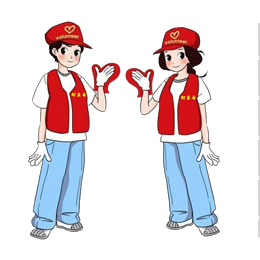 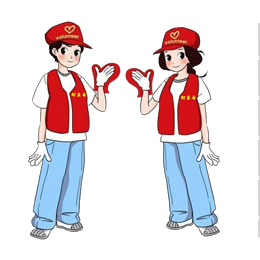 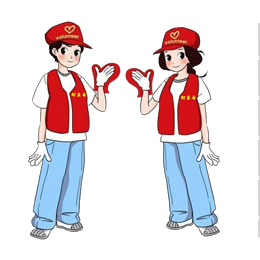 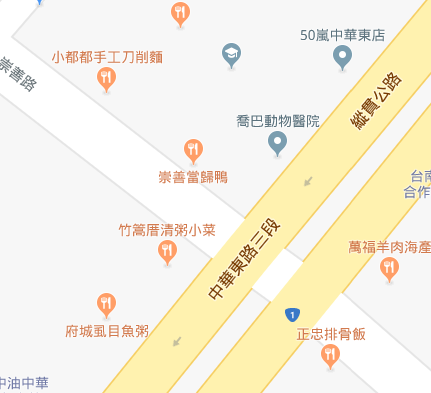 導護人員：
警員＊１：志工＊３：
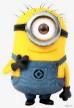 ８、崇善路直走至崇善二街左轉
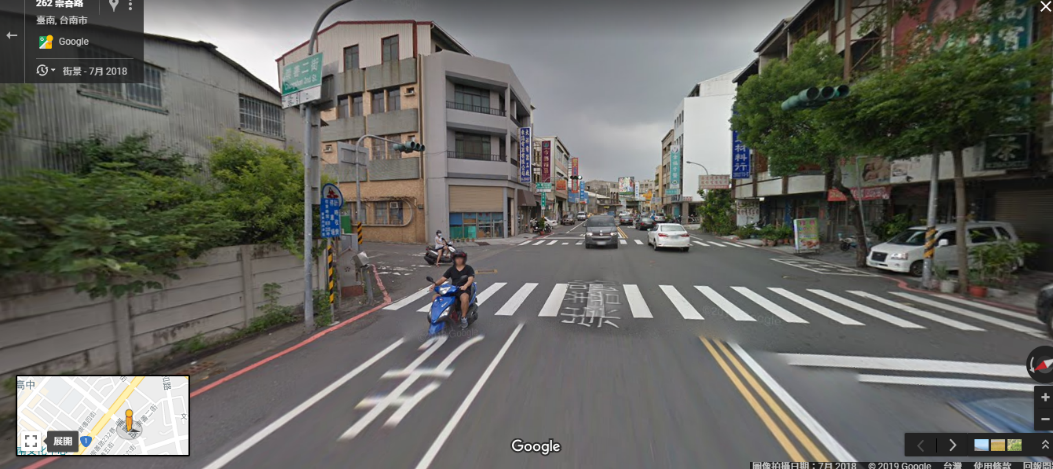 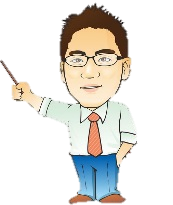 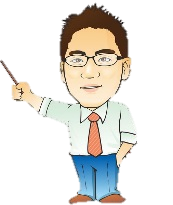 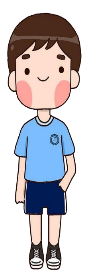 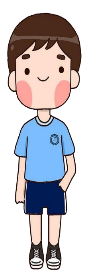 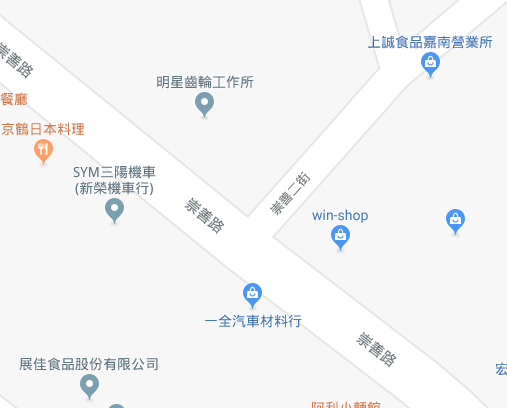 導護人員：
老師9.10：楊佳靜 許玉亭
糾察＊２：賴佳伶、呂姵寧
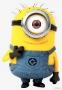 繼續直行走崇善二街
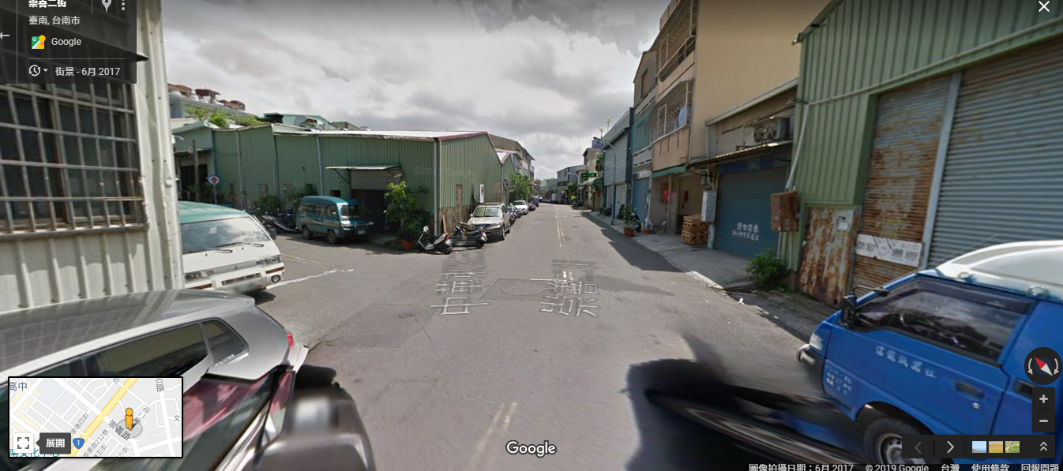 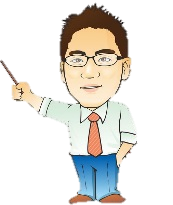 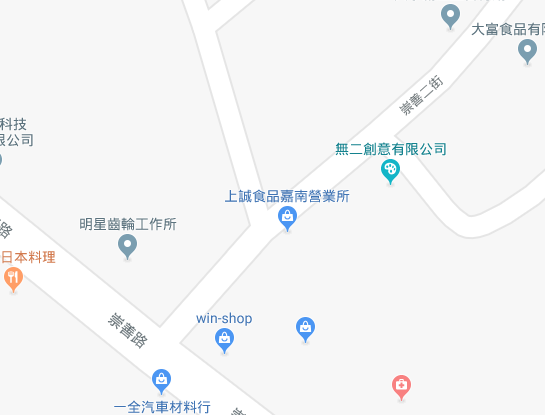 導護人員：
老師11：劉兆麟
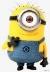 繼續直行走崇善二街
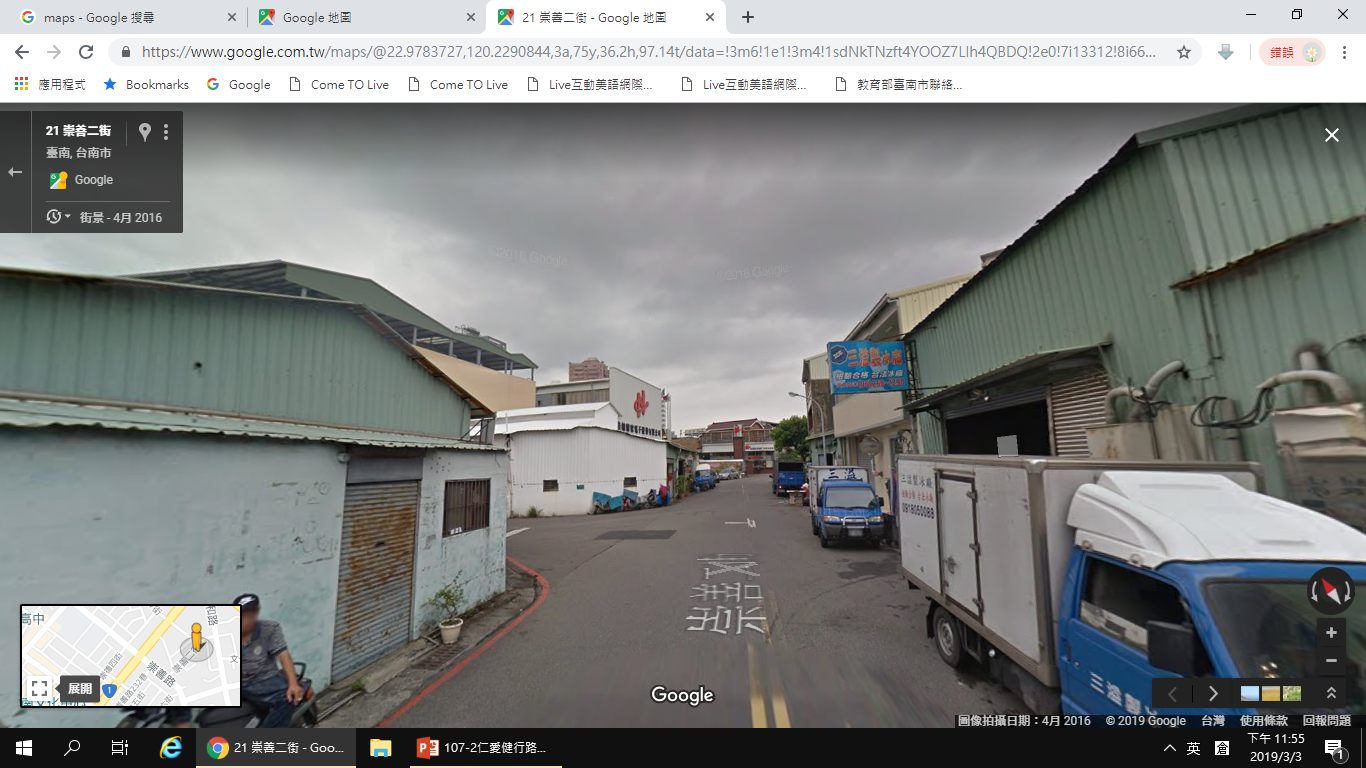 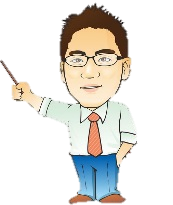 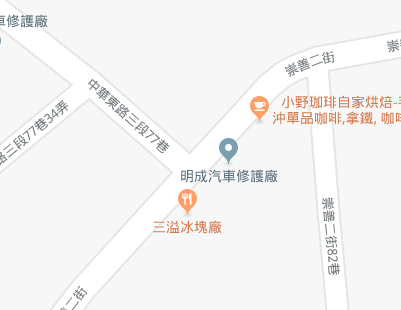 導護人員：
老師12洪蕙玲：
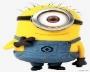 ９、崇善二街及崇善二街８２巷
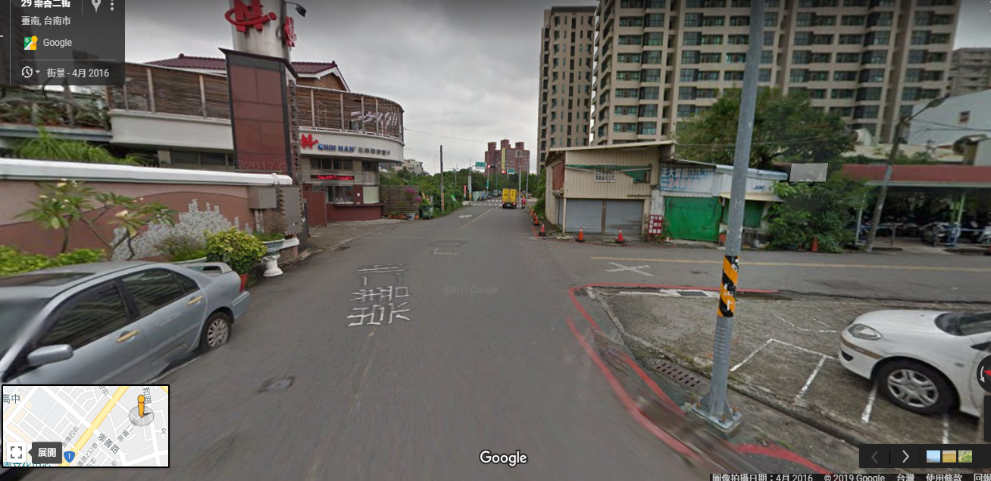 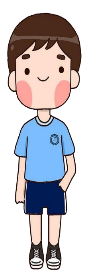 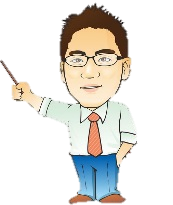 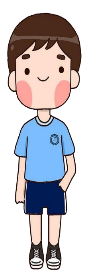 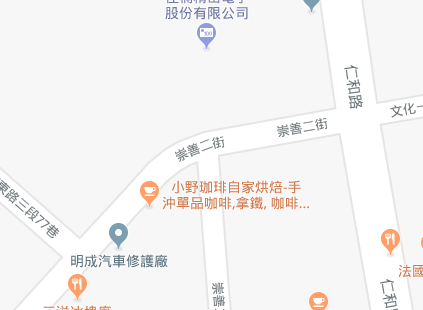 導護人員：
老師13.14：賴筱婷 李怡蓁
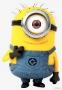 １０、崇善二街及仁和路交叉路口
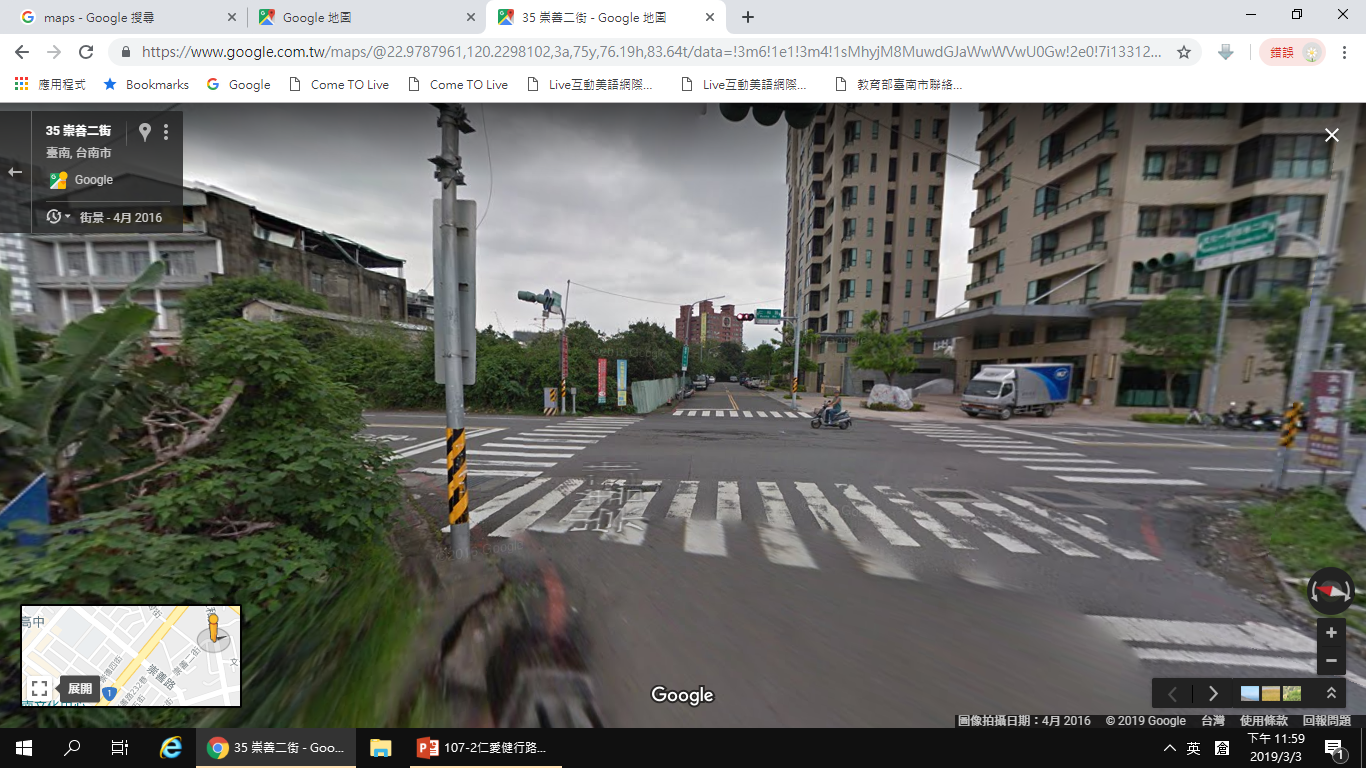 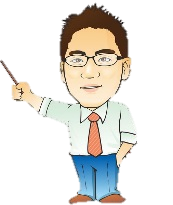 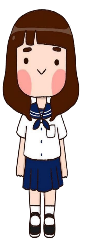 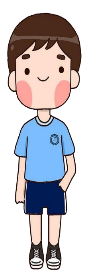 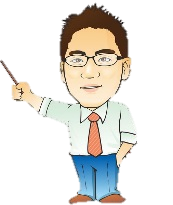 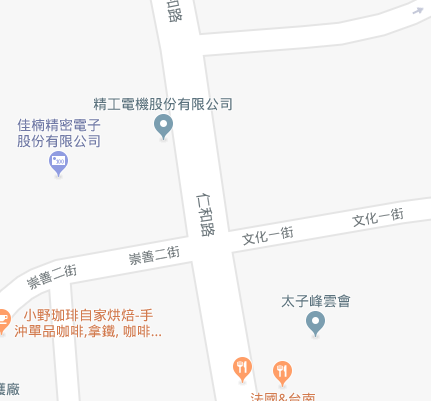 導護人員：
老師15.16：汪憶君 陳郁雯
糾察＊３：陳貞達、洪十允、林彥勳
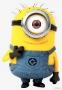 仁和路立即右轉小巷子
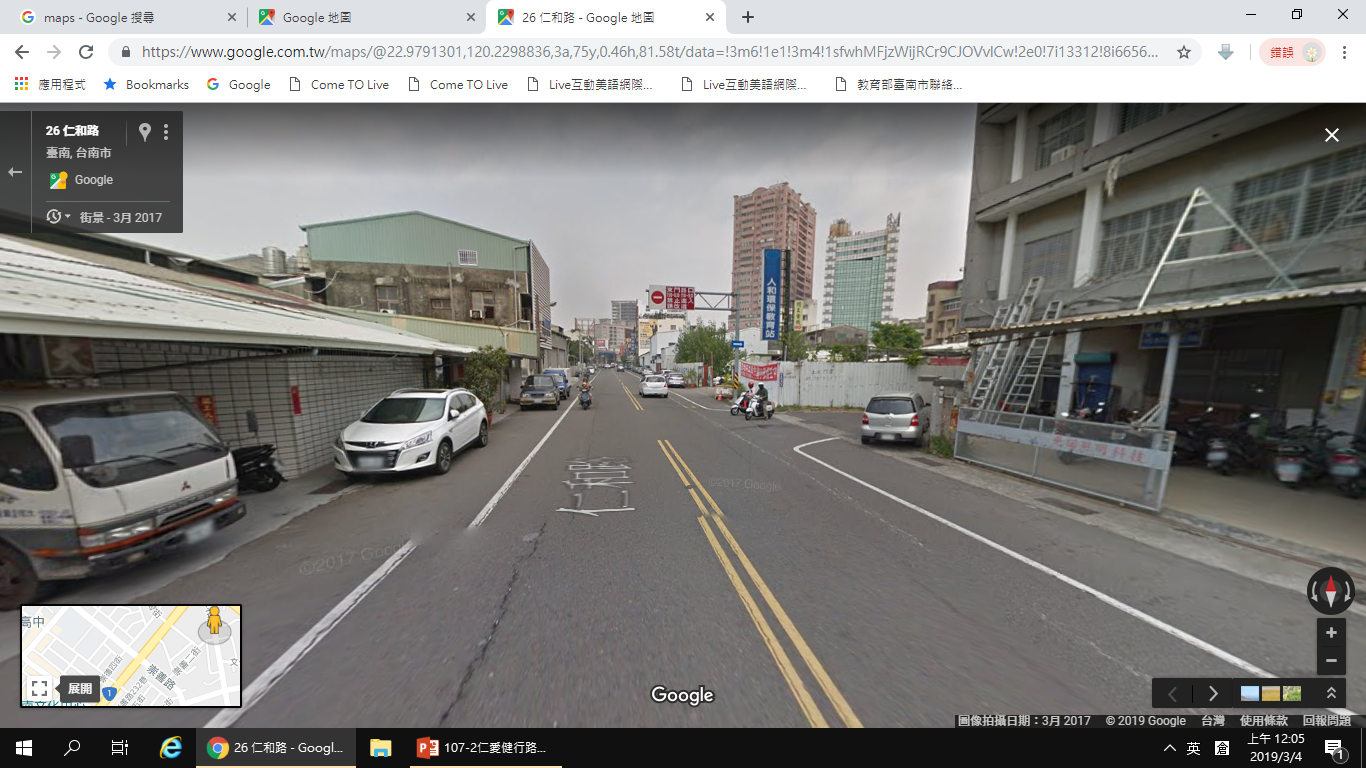 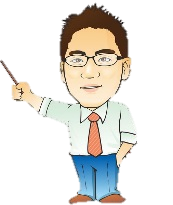 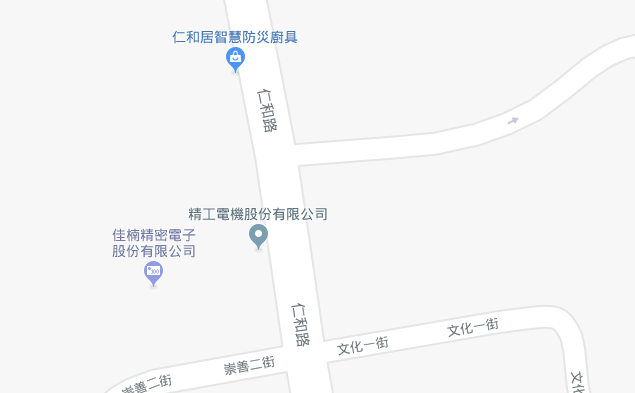 老師17羅雅琴
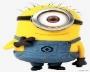 １１、小巷子直走通過東門路三段轉至東成街
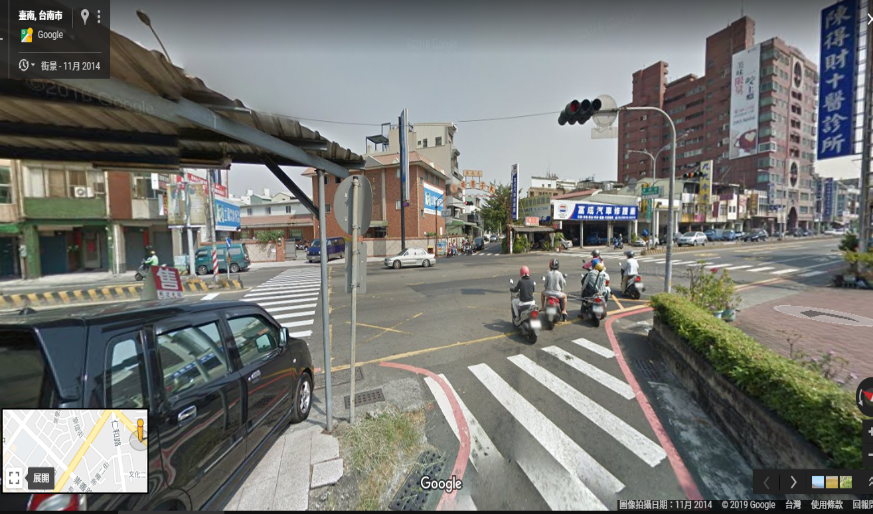 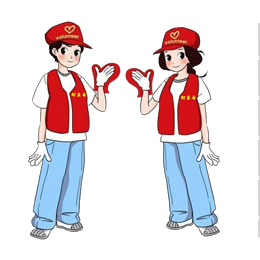 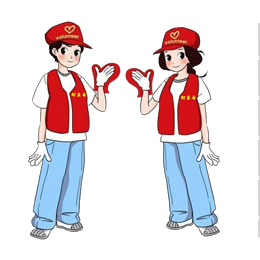 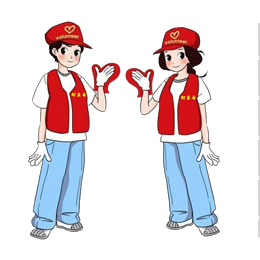 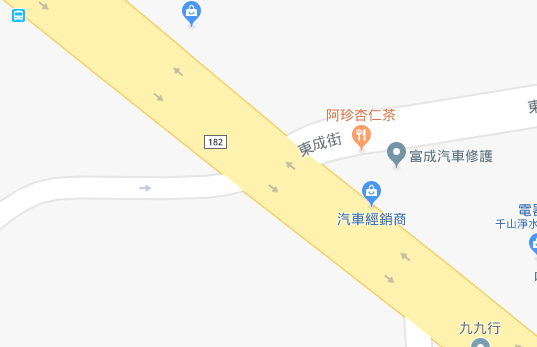 導護人員：
警員＊１：
志工＊３：
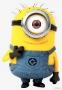 進東成街
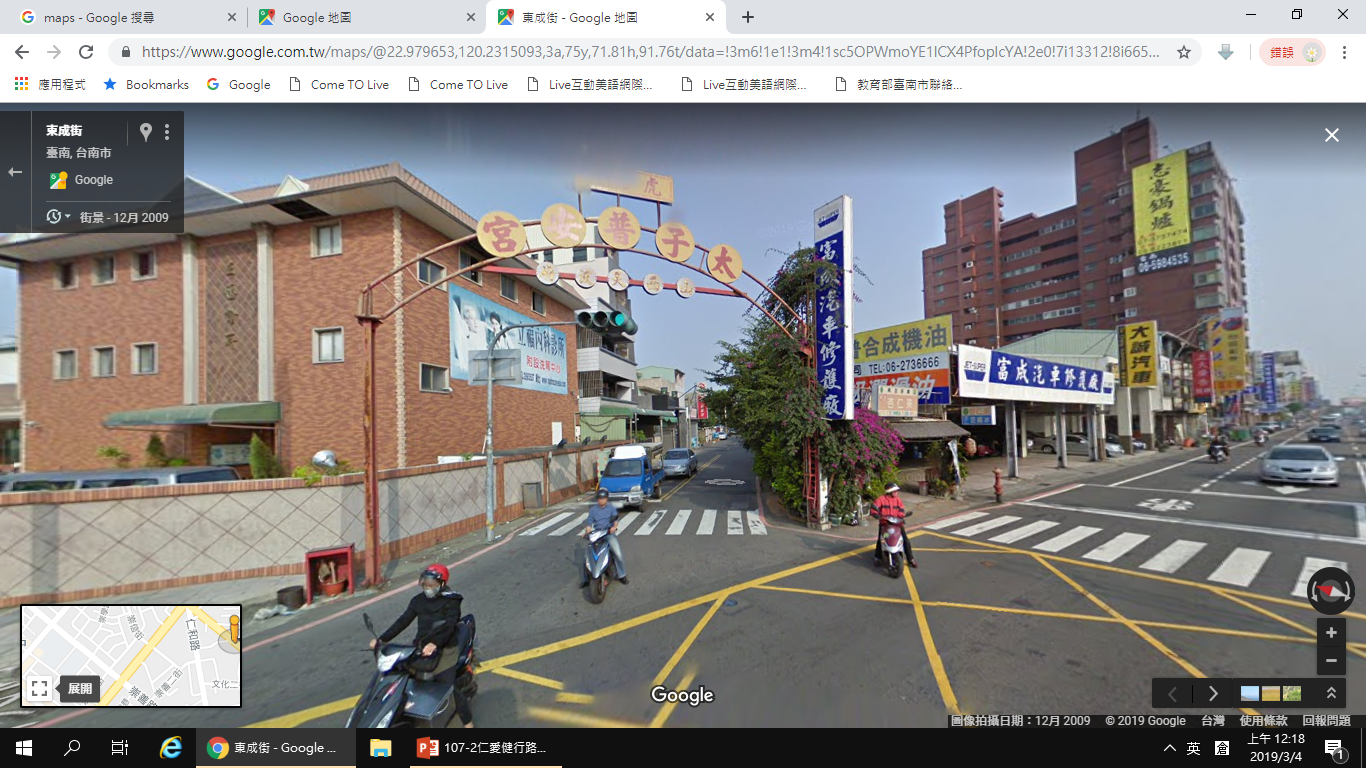 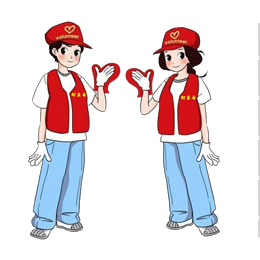 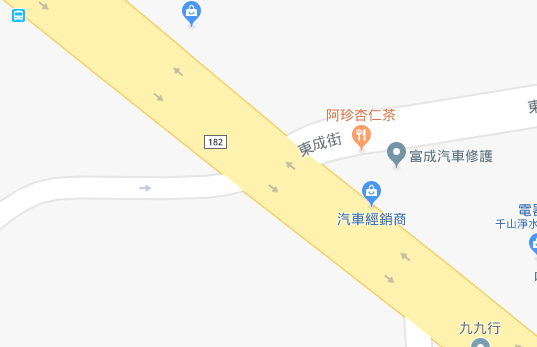 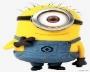 １２、東成街繼續直走通過富農街一段
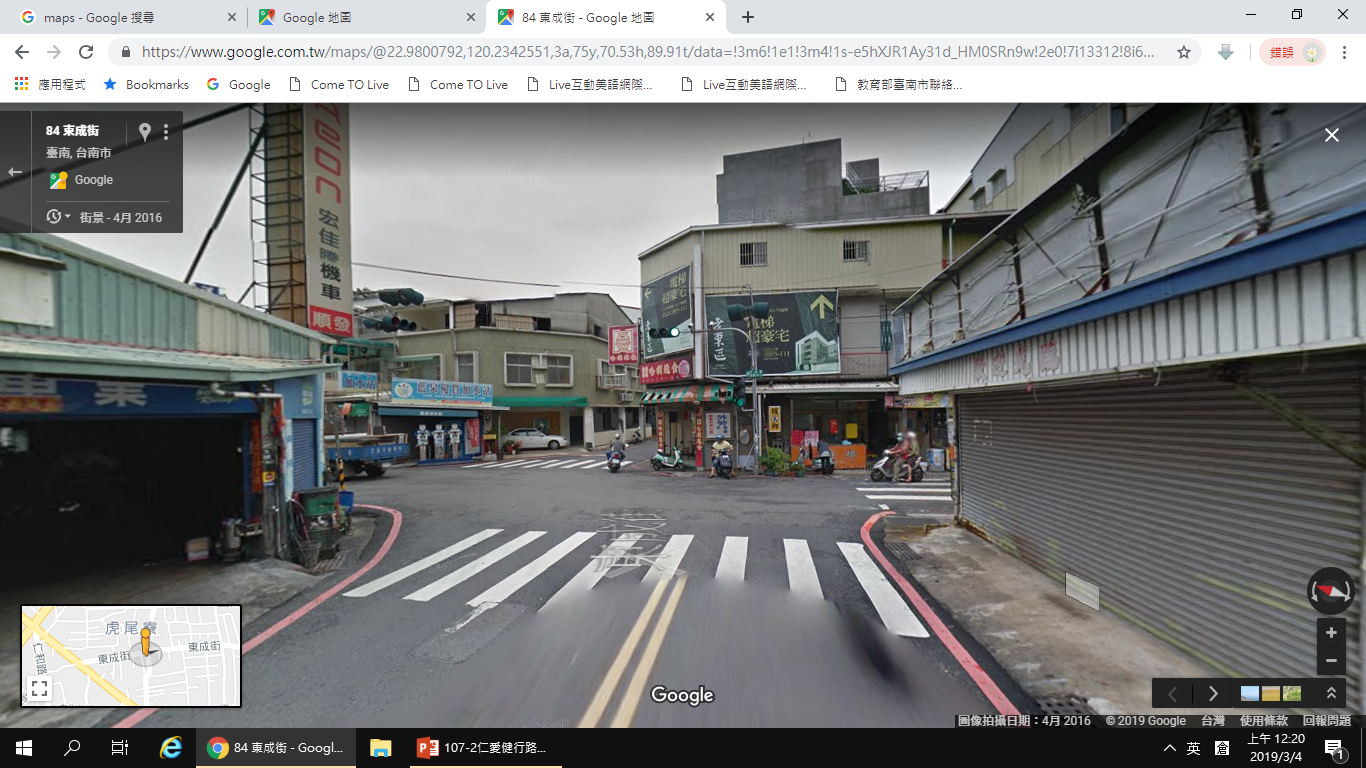 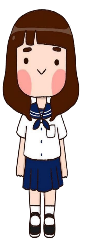 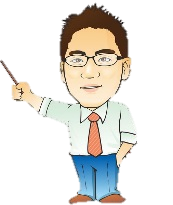 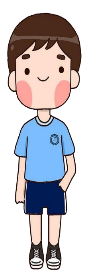 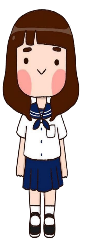 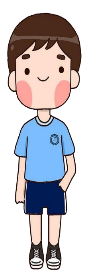 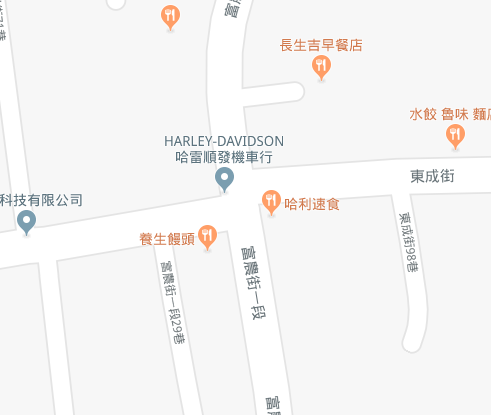 導護人員：
老師18.19：洪杏如 賴怡君
糾察＊２：
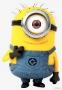 １３、東成街及東成街１４２巷
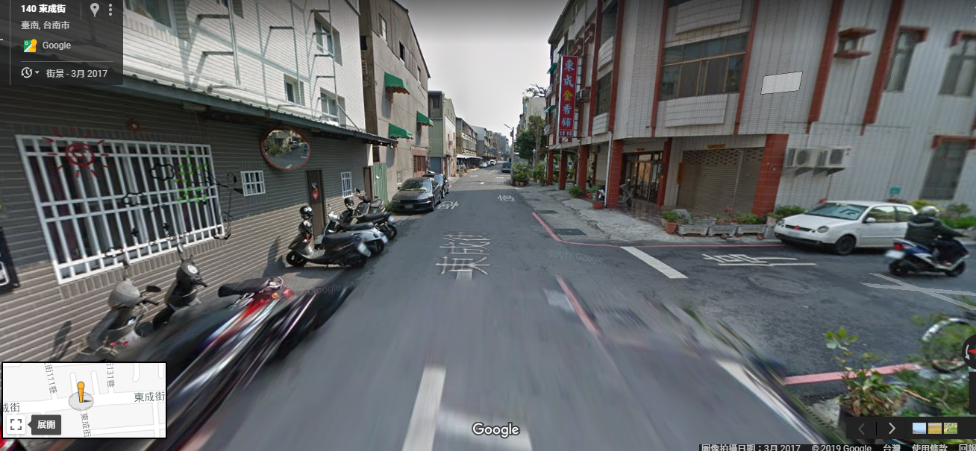 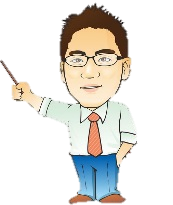 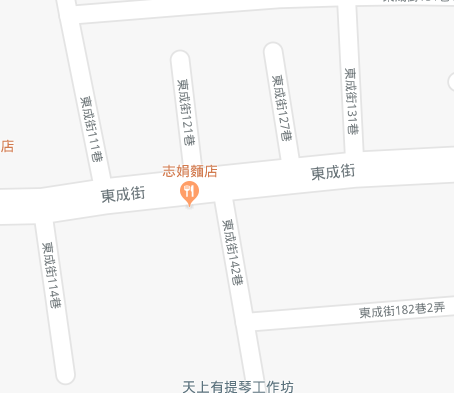 導護人員：
老師20.21：黃伊君 黃俐敏
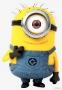 １４、直行東成街經過自由路三段
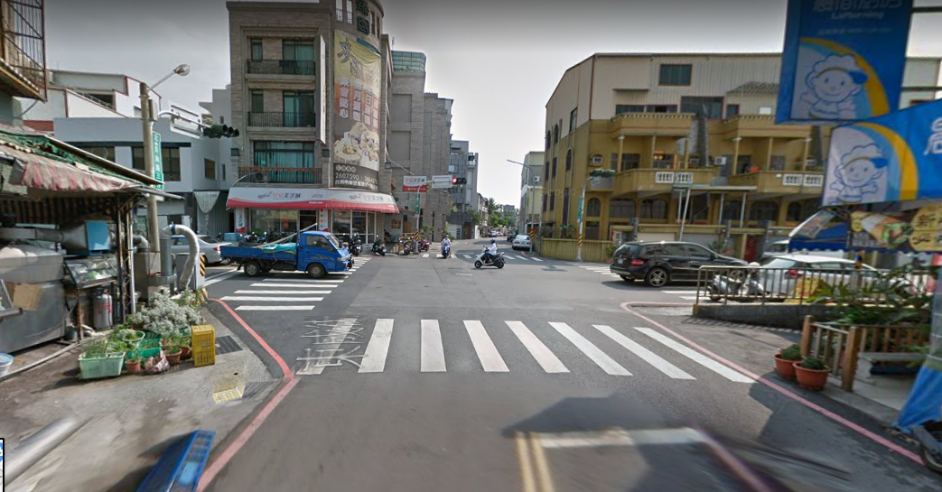 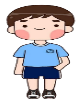 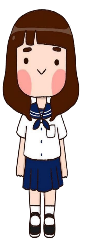 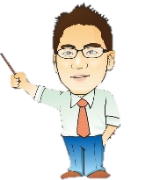 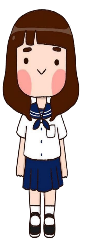 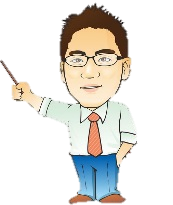 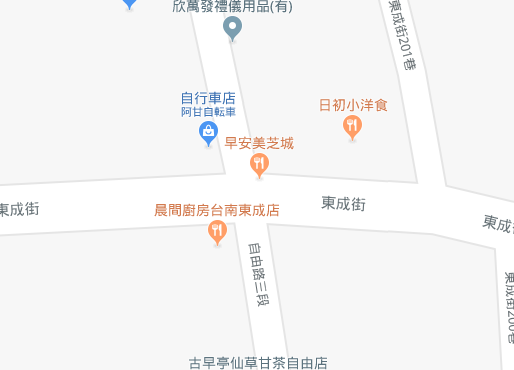 導護人員：
老師22.23.24：王涵儀 郭俊和 周賓豪
糾察＊３：陳映均、沈承郁、艾德寬
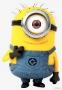 東成街接裕忠三街經過復興國中側門
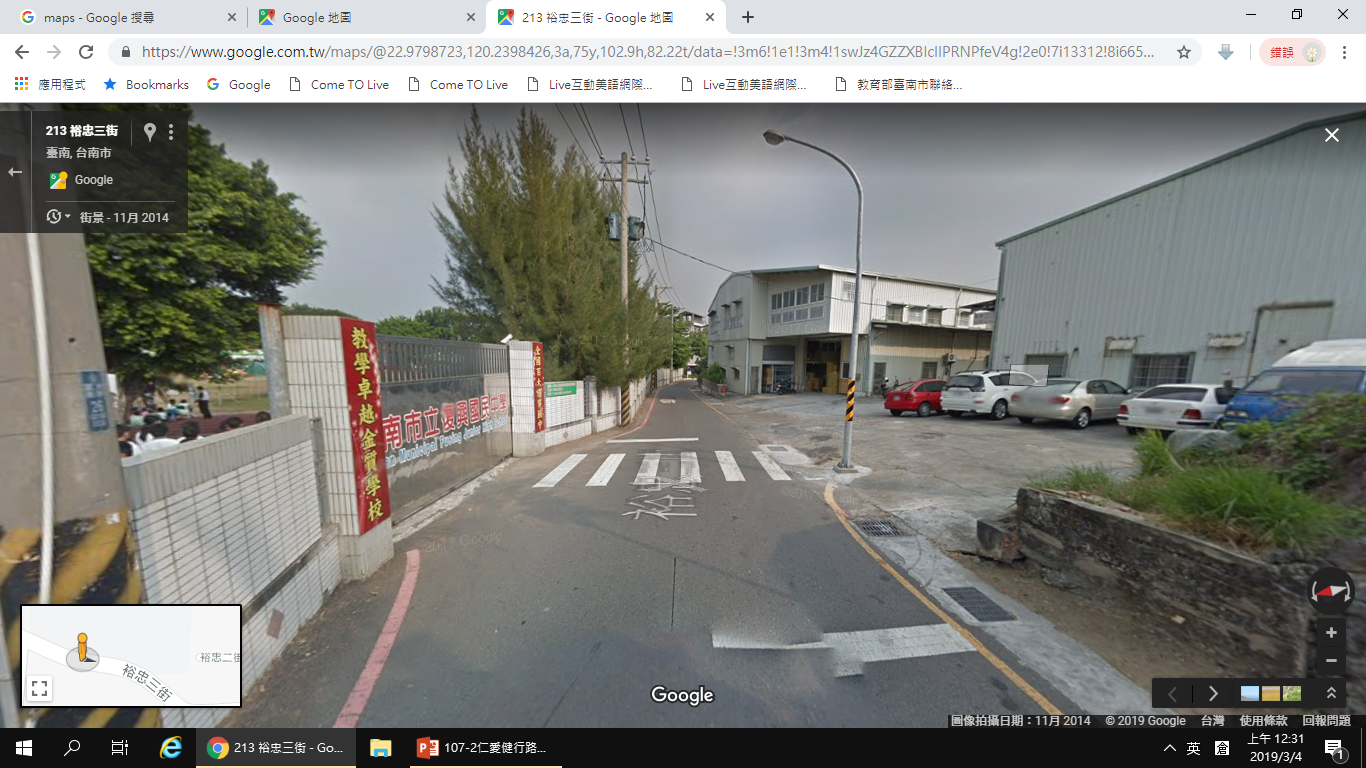 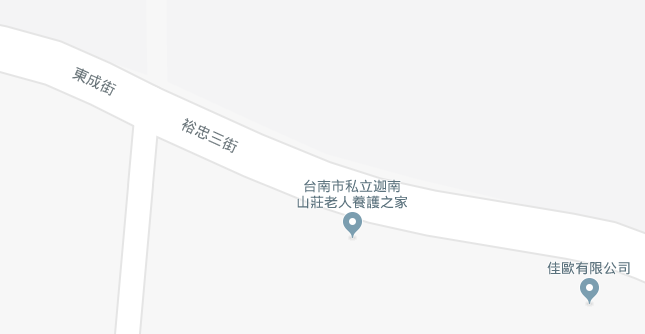 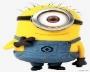 １５、裕忠三街左轉裕忠路
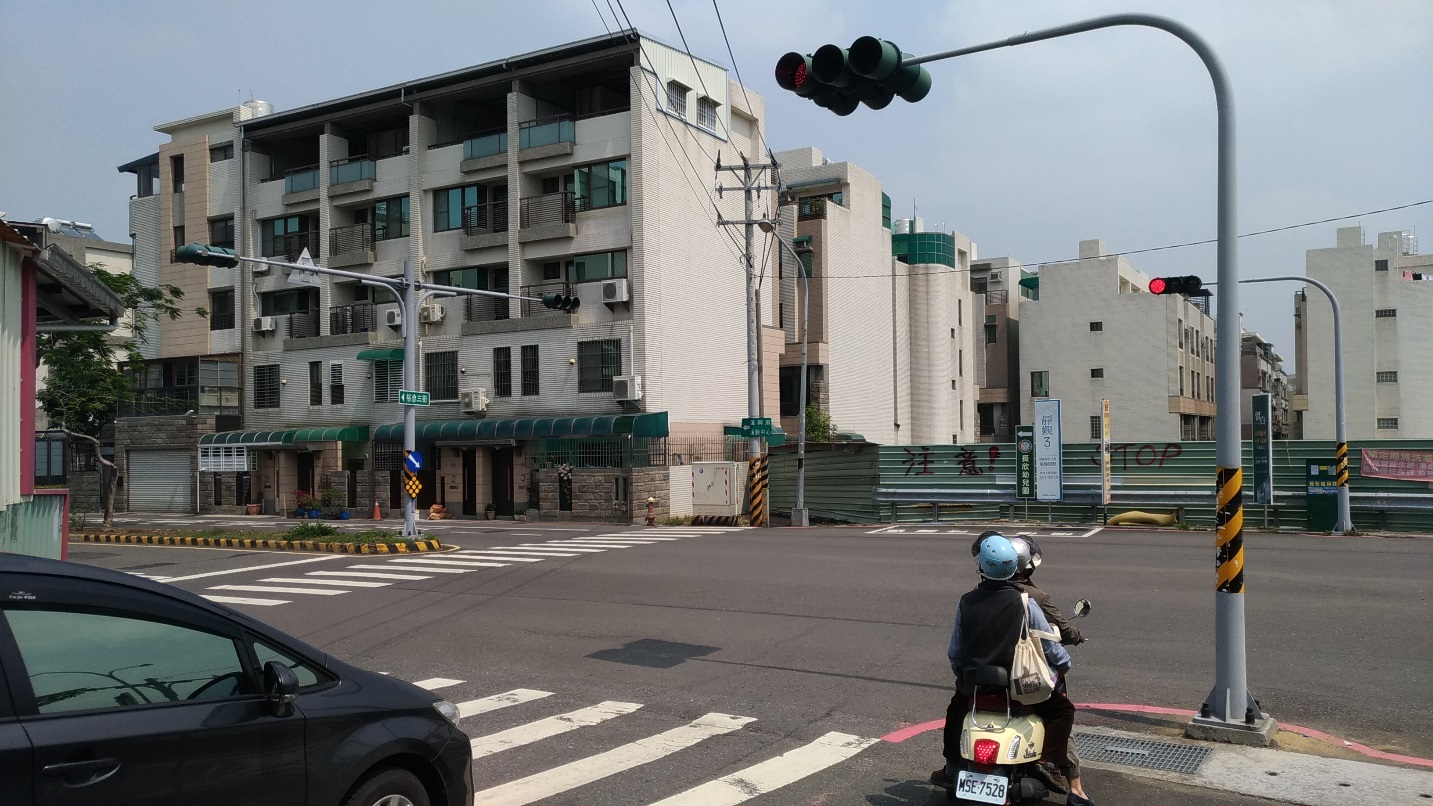 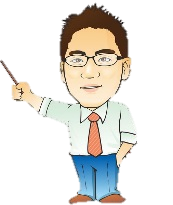 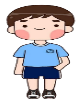 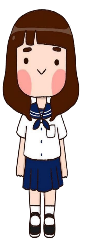 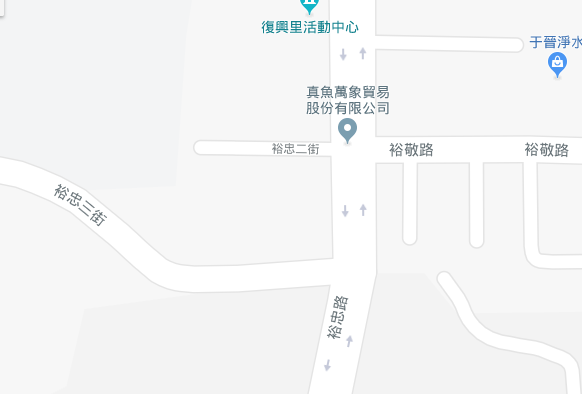 導護人員：
老師25.26.27：吳秋香 鄭立新 陳碧娥
糾察＊２：蔡孟勳、杜亭誼
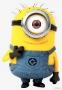 １６、裕忠路與裕敬路交叉路口
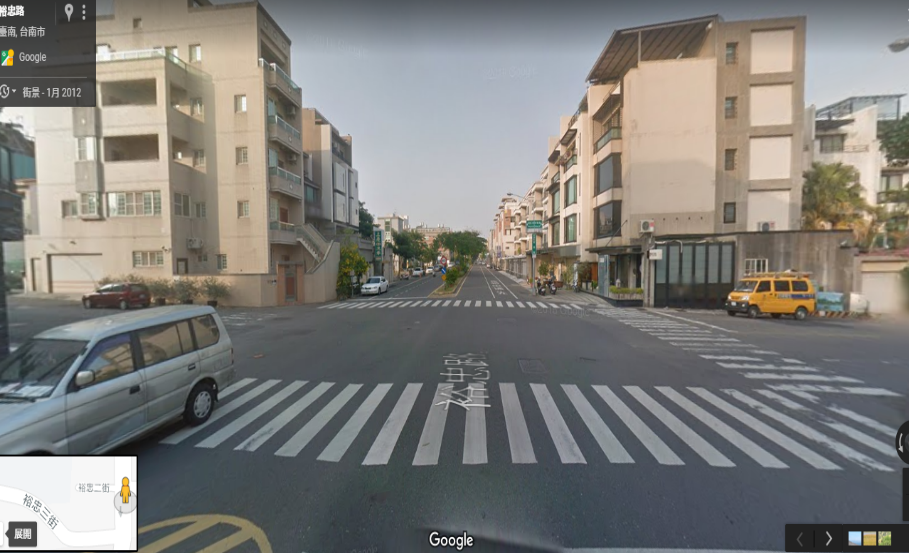 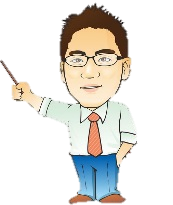 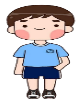 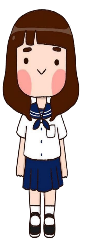 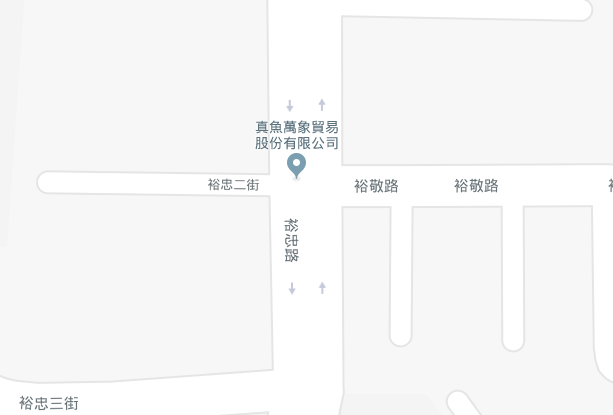 導護人員：
老師28.29.30：王茂林 陳銳林 莊蕙蓉
糾察＊２：鍾柏翰、陳貞伶
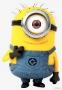 １７、裕忠路與裕敬路交叉路口
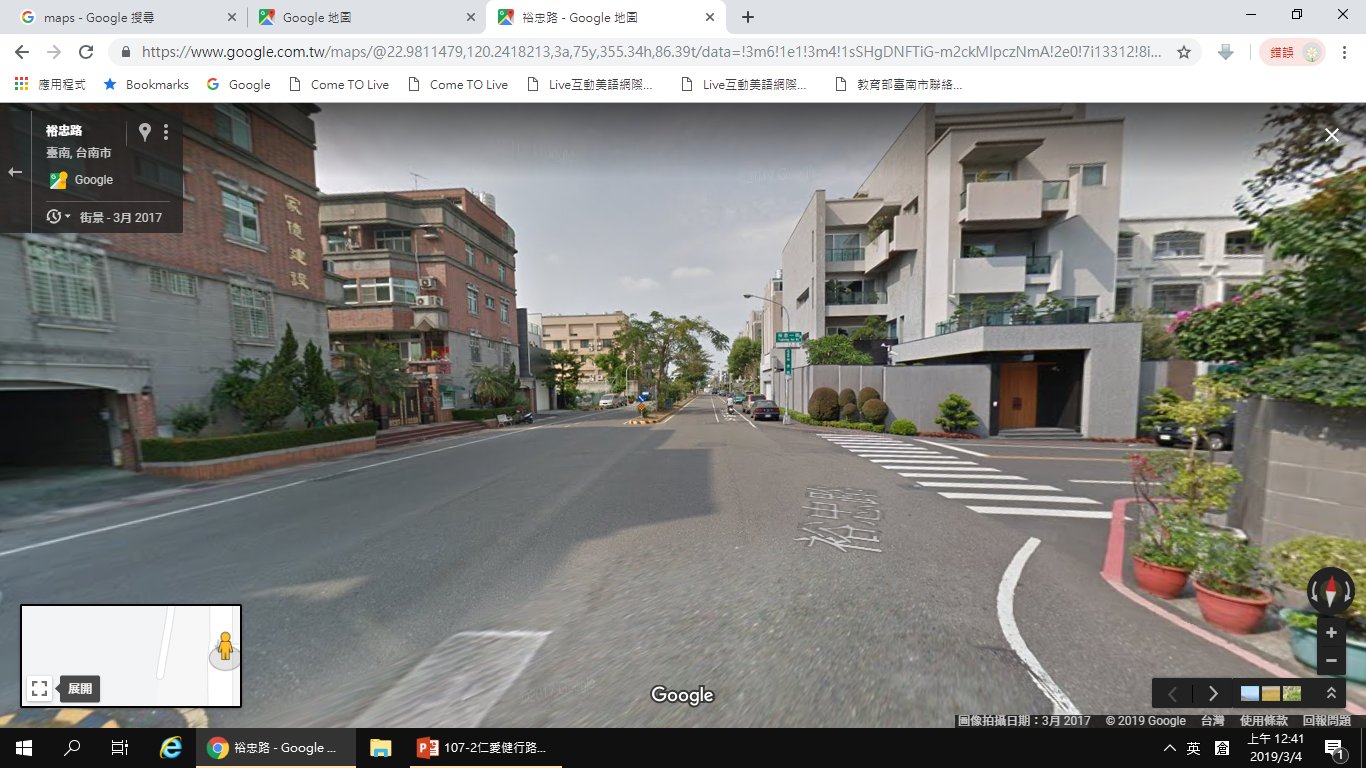 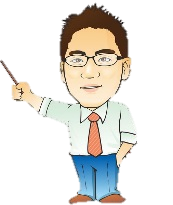 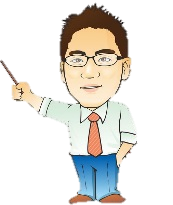 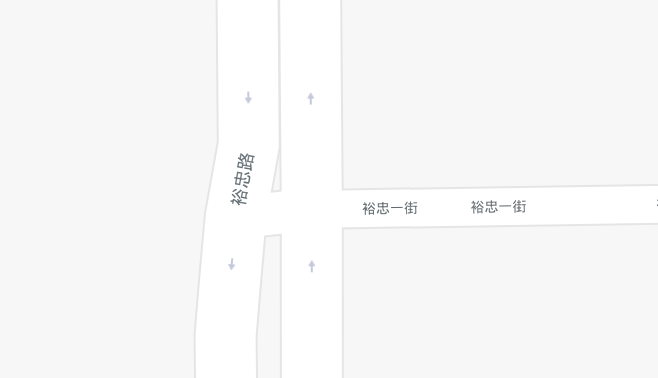 導護人員：
老師31.32：黃思舜 吳永和
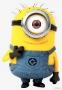 １８、裕忠路與裕文路交叉路口
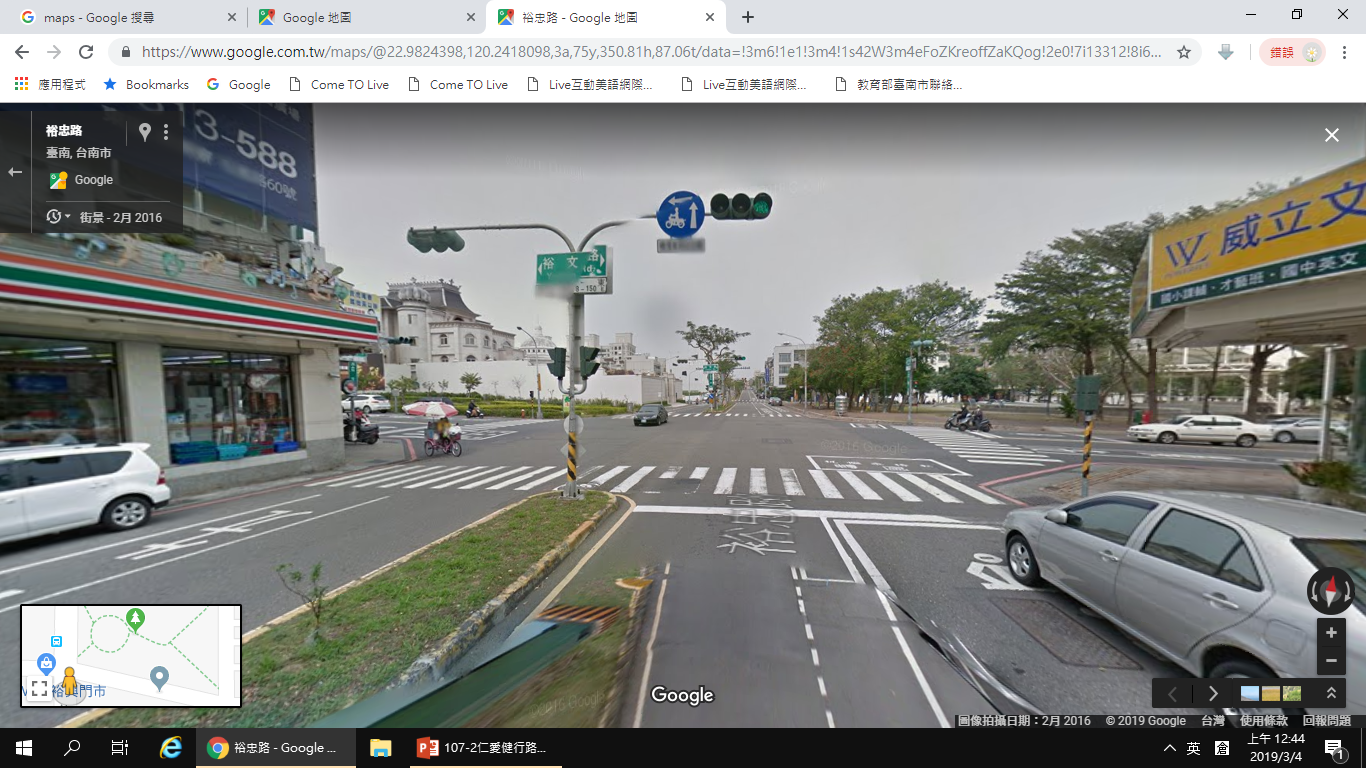 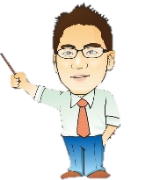 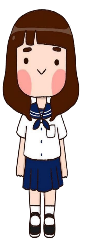 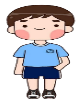 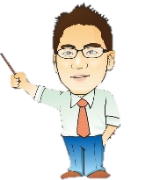 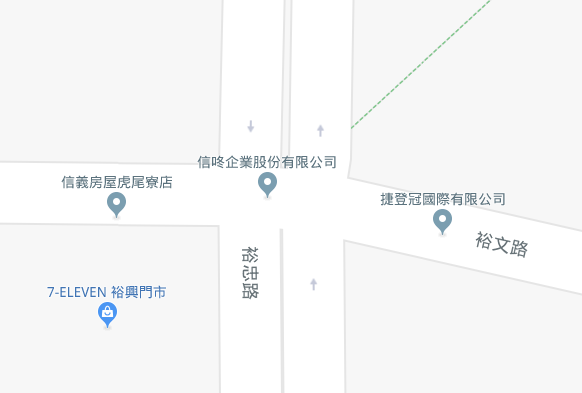 導護人員：
老師33.34.35：林青蓉 王翠玉 孫淑寧
糾察＊２：紀秉辰、林冠瑋
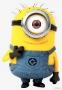 １９、裕忠路與裕興街交叉路口
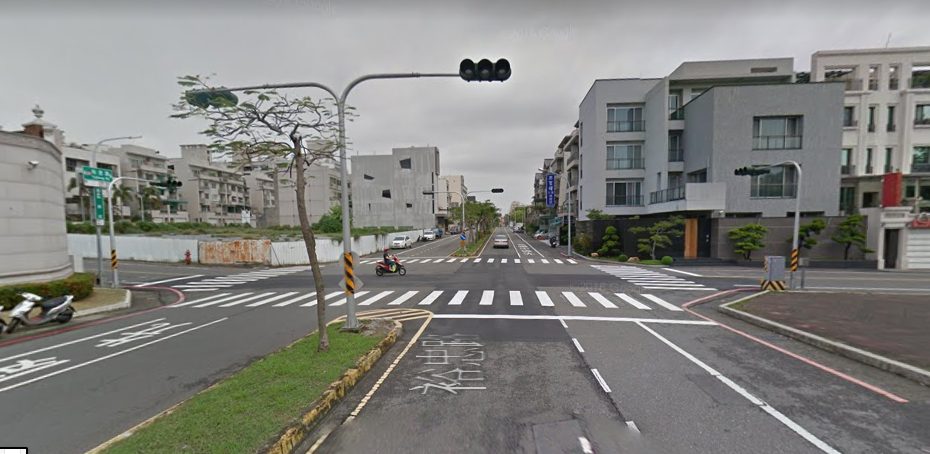 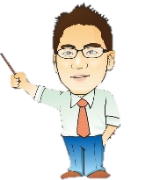 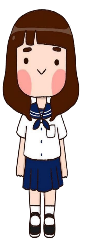 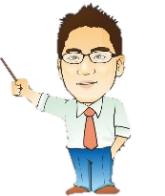 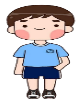 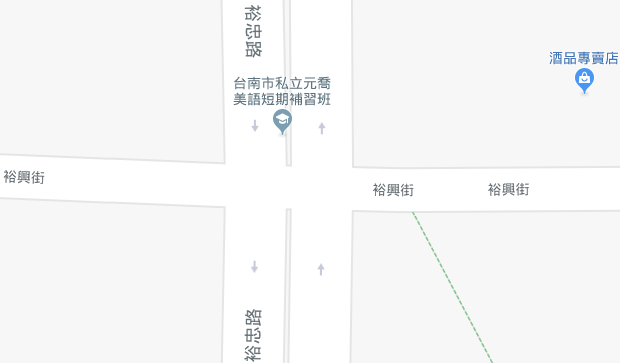 導護人員：
老師36.37.38：陳瓊瓔 李杏員 王秀鶯
糾察＊２：汪芊彣、林莉蓁
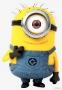 ２０、裕忠路與裕平路交叉路口
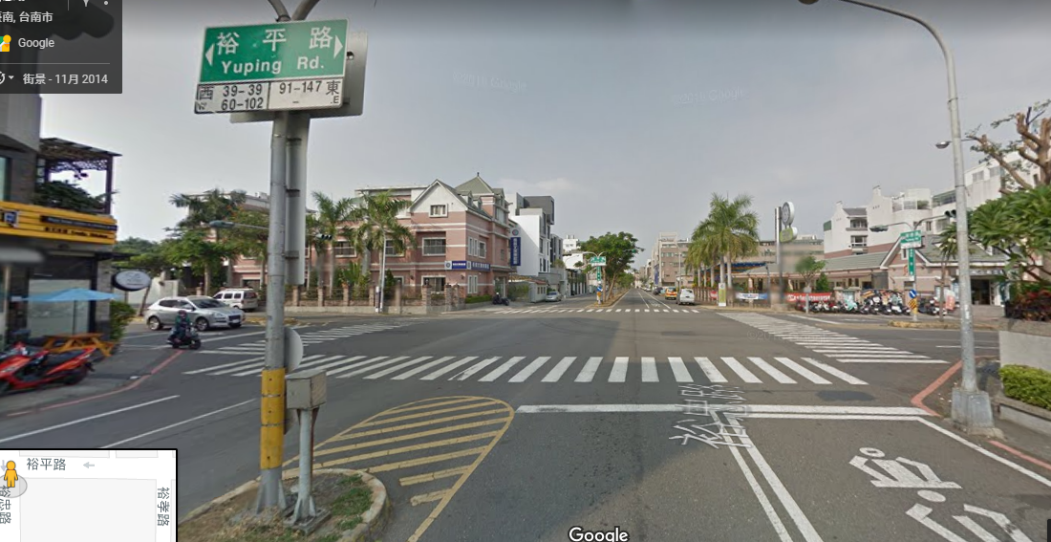 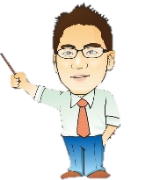 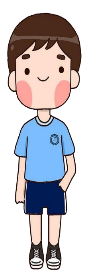 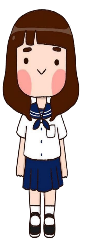 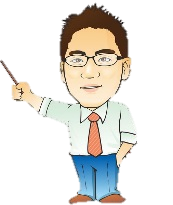 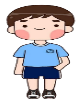 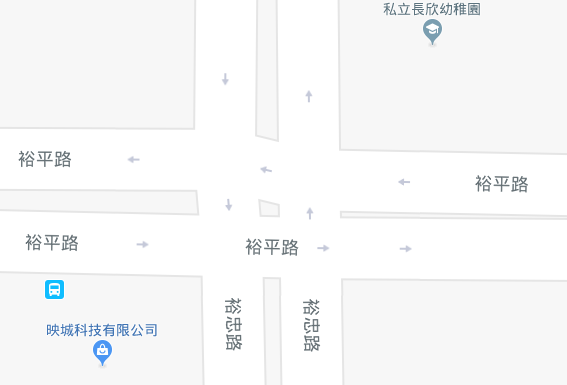 導護人員：
老師39.40.41：吳蓓怡 陳若蕎 侯美如
糾察＊３：莊書雅、鄭鴻明、徐瑞妤
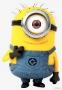 ２１、裕忠路與裕英路交叉路口
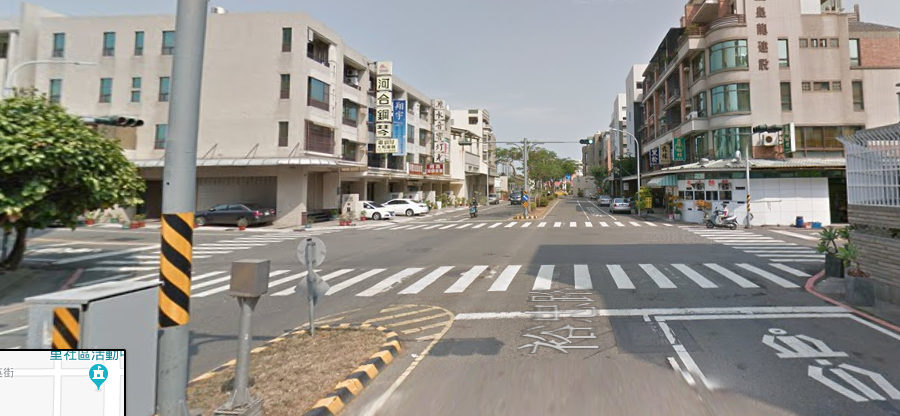 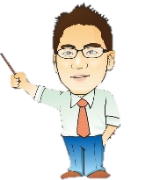 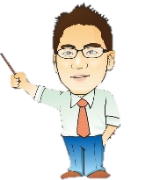 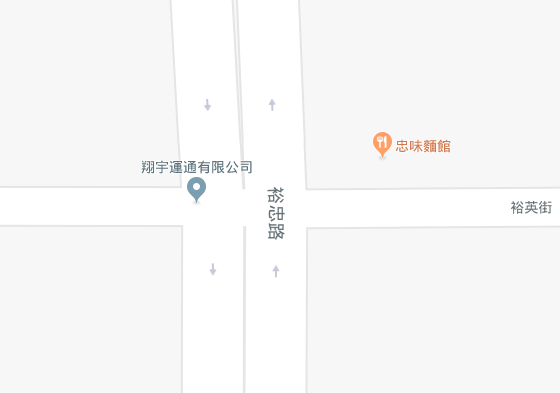 導護人員：
老師42.43.44.45：林秀怡 陳慧茹 楊凡瑩 何慧俐
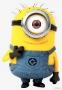 ２２、裕忠路與裕和路交叉路口
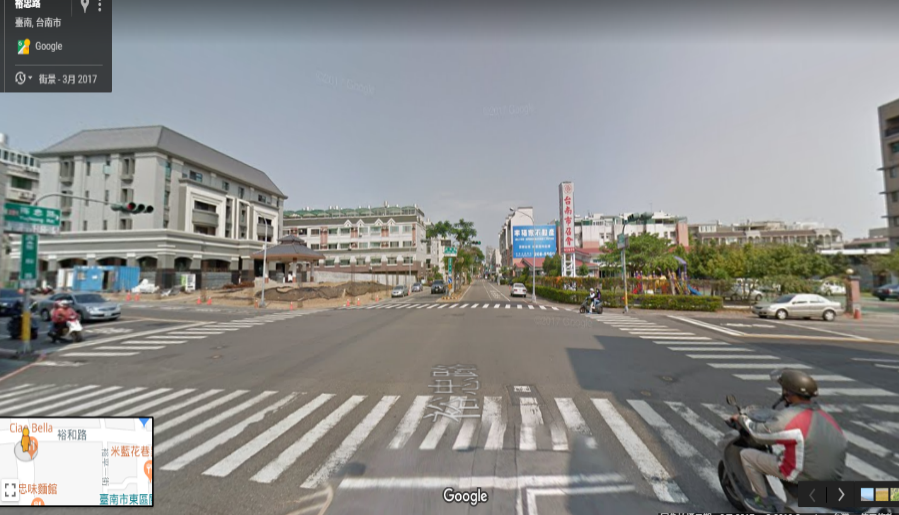 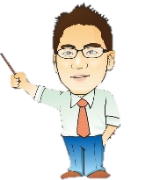 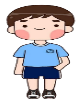 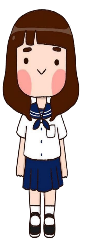 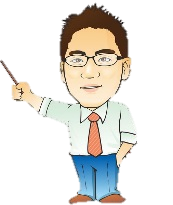 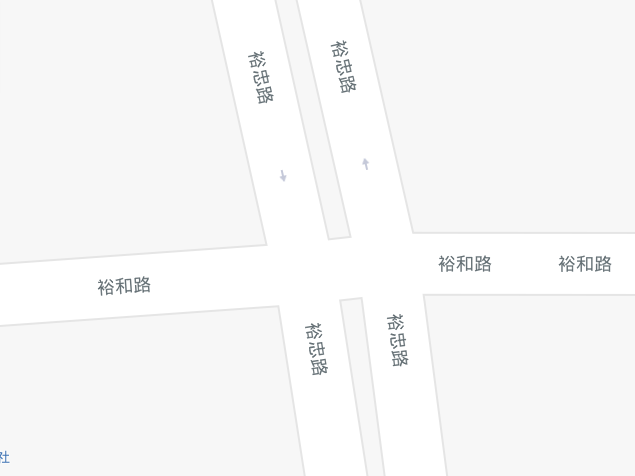 導護人員：
老師46.47.48：劉恬吟 陳怡君 陳瑋玲
糾察＊２：王昱翰
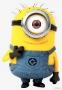 ２３、裕忠路與裕誠路交叉路口
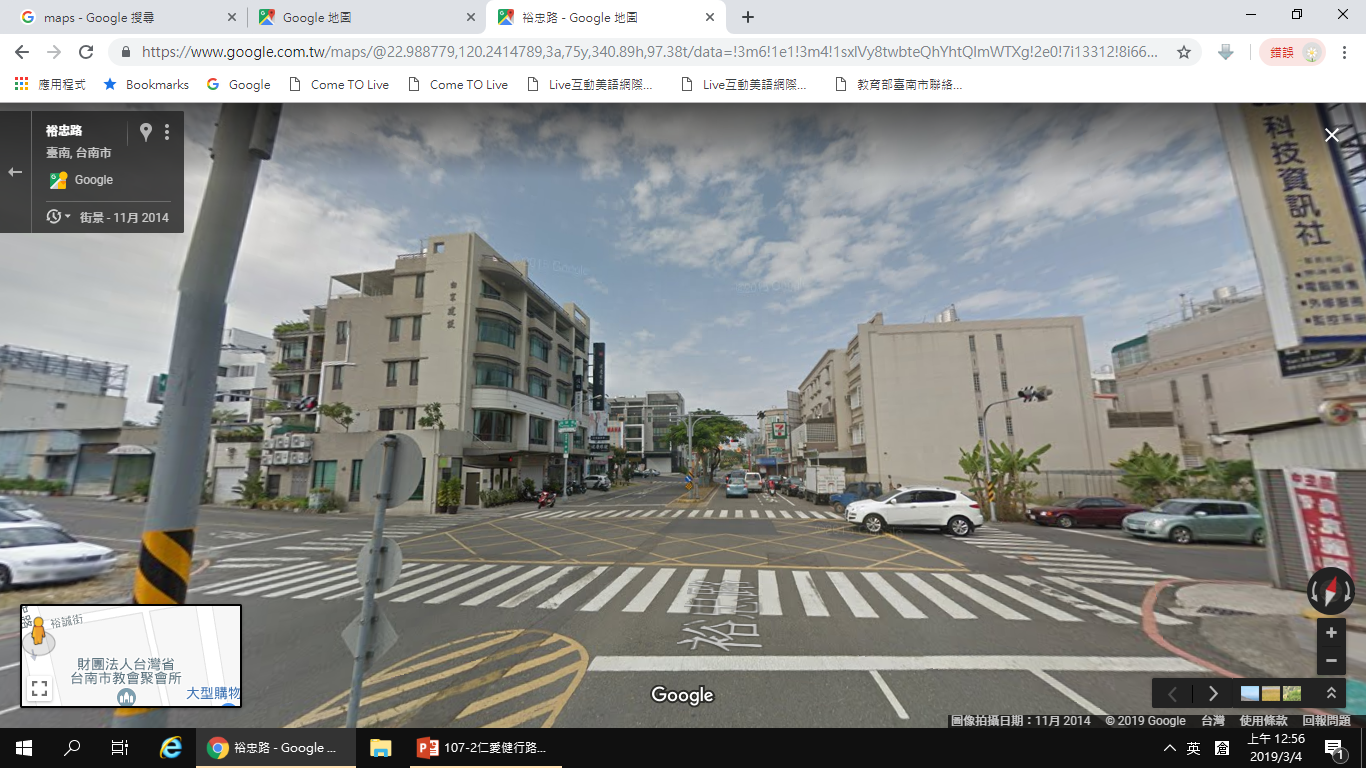 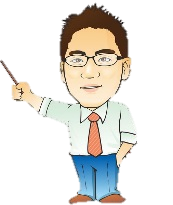 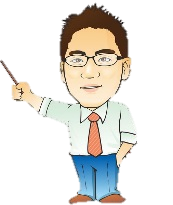 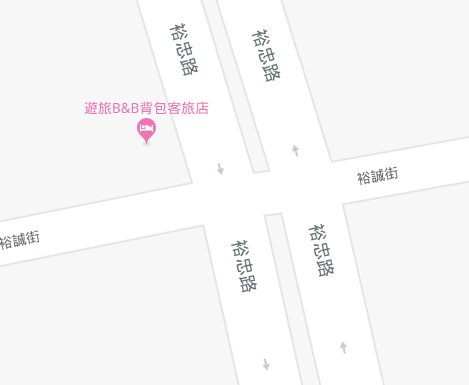 導護人員：
老師49.50.51.52：鄧淑鈴 江芝韻 唐彩堯 劉昭吟
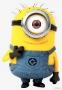 ２４、裕忠路與裕農路交叉路口，進入裕永路
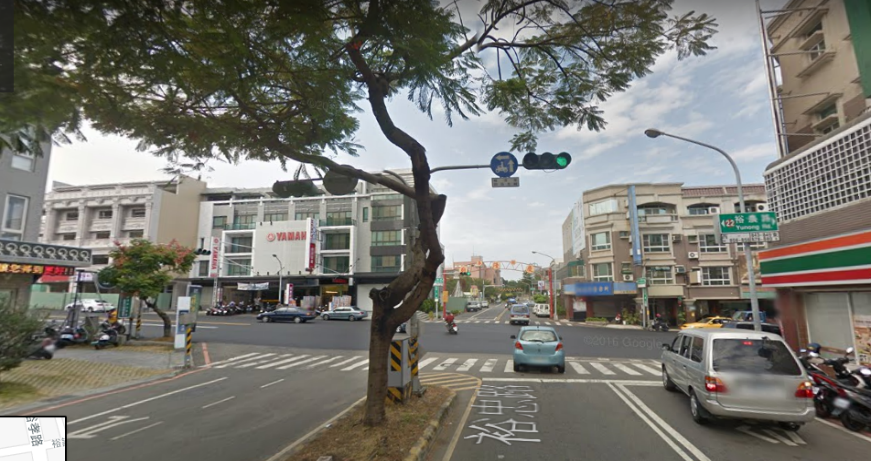 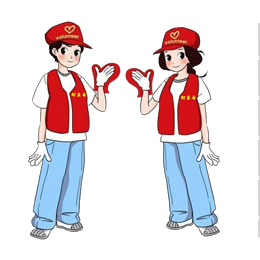 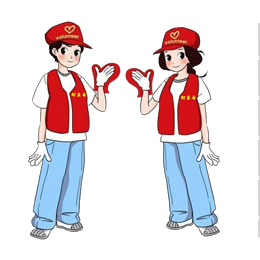 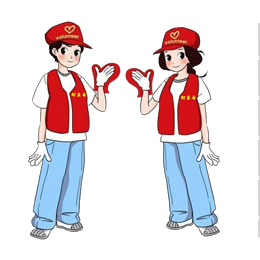 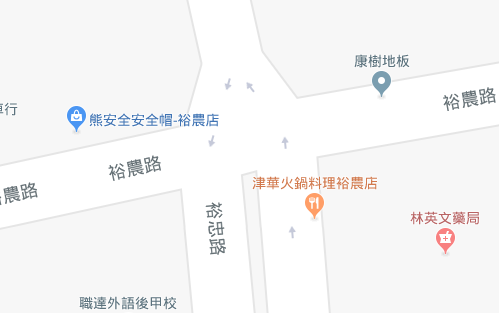 導護人員：
警員＊１：
志工＊３：
老師53 54 55 吳珮菱 郭淑華 楊孟婕
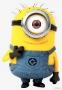 ２５、裕永路與裕永一街交叉路口
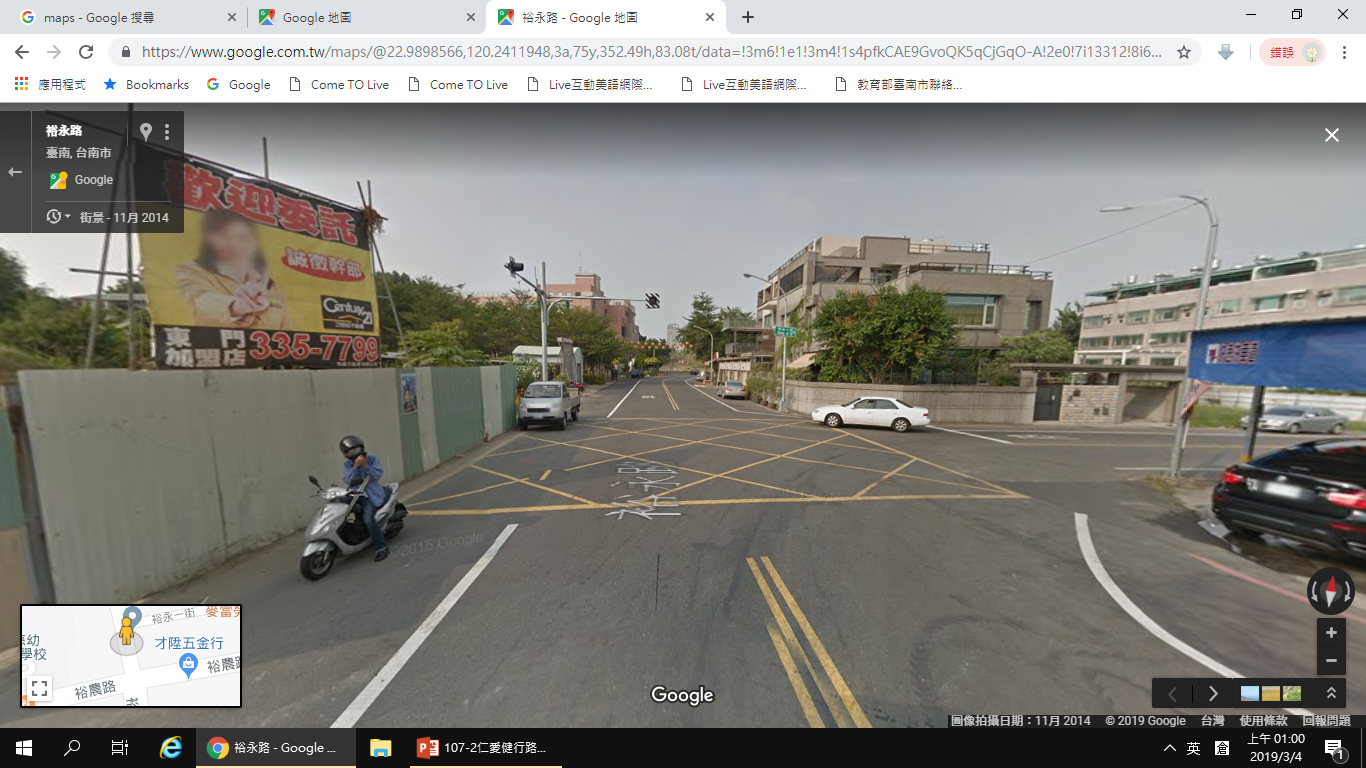 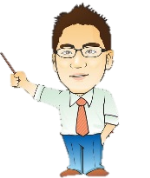 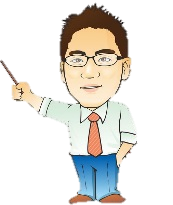 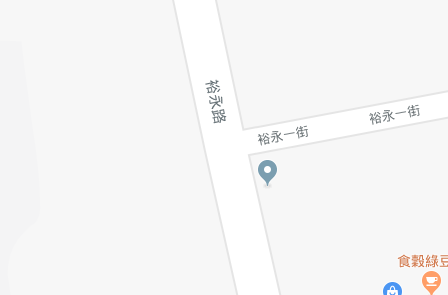 導護人員：
老師56.57：黃敬媛 林炎武
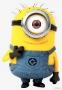 經過後甲公園
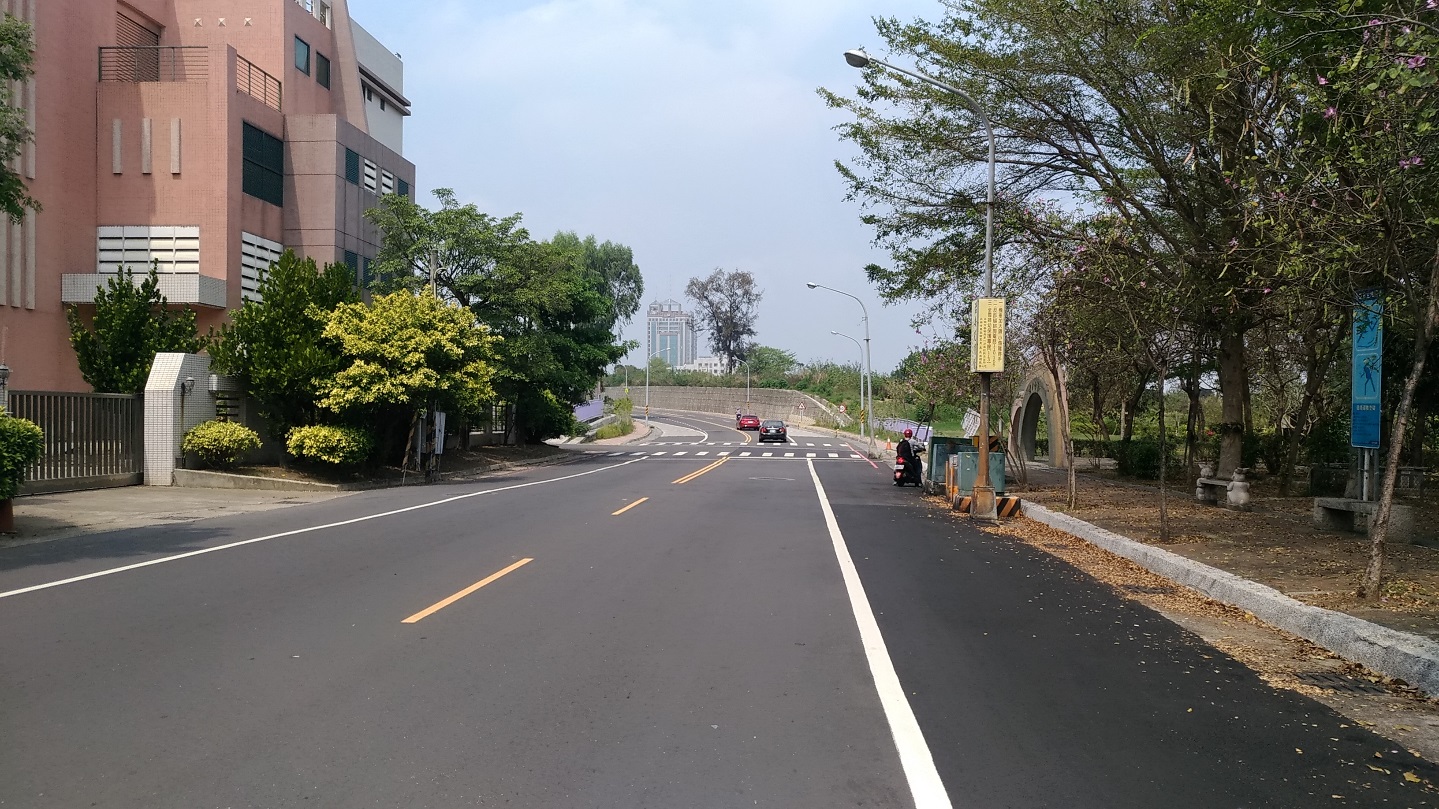 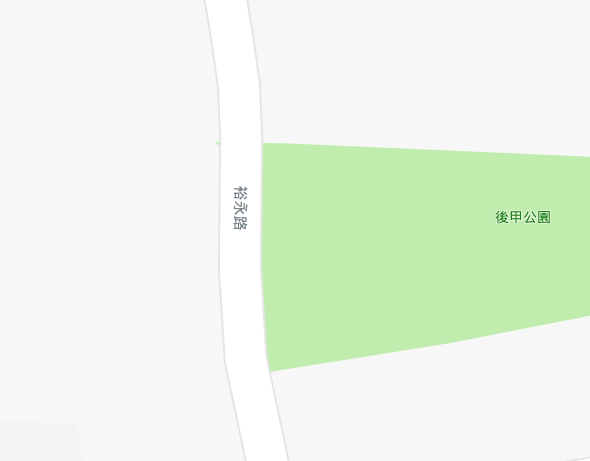 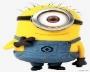 裕永路及平實路交叉路口
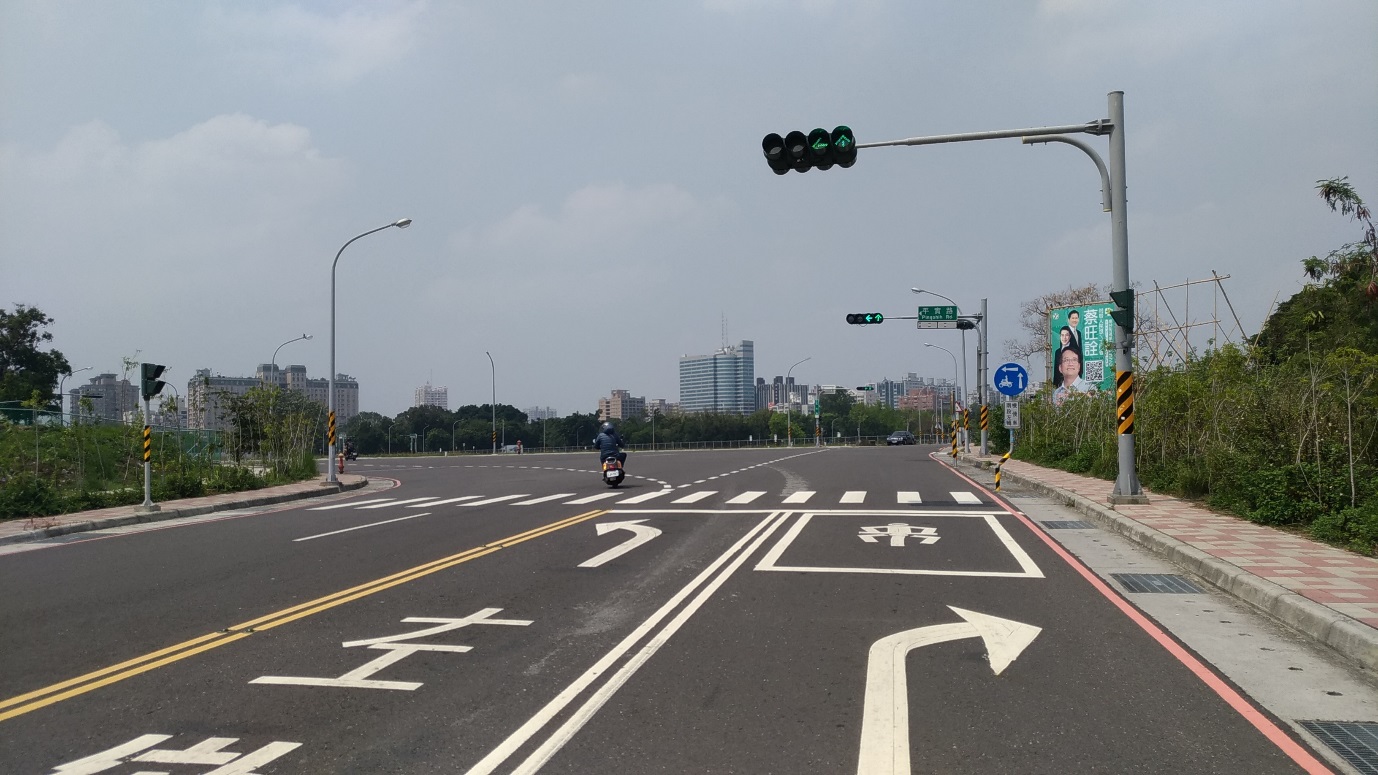 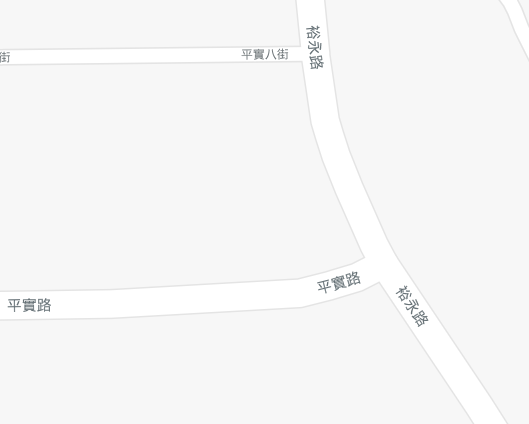 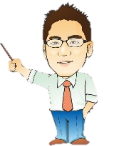 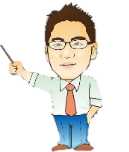 導護人員：
老師58.59.60.61：
李俊義 蘇丞偉
林聖鈞 許培文
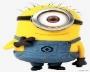 ２６、裕永路左轉平實八街交叉路口
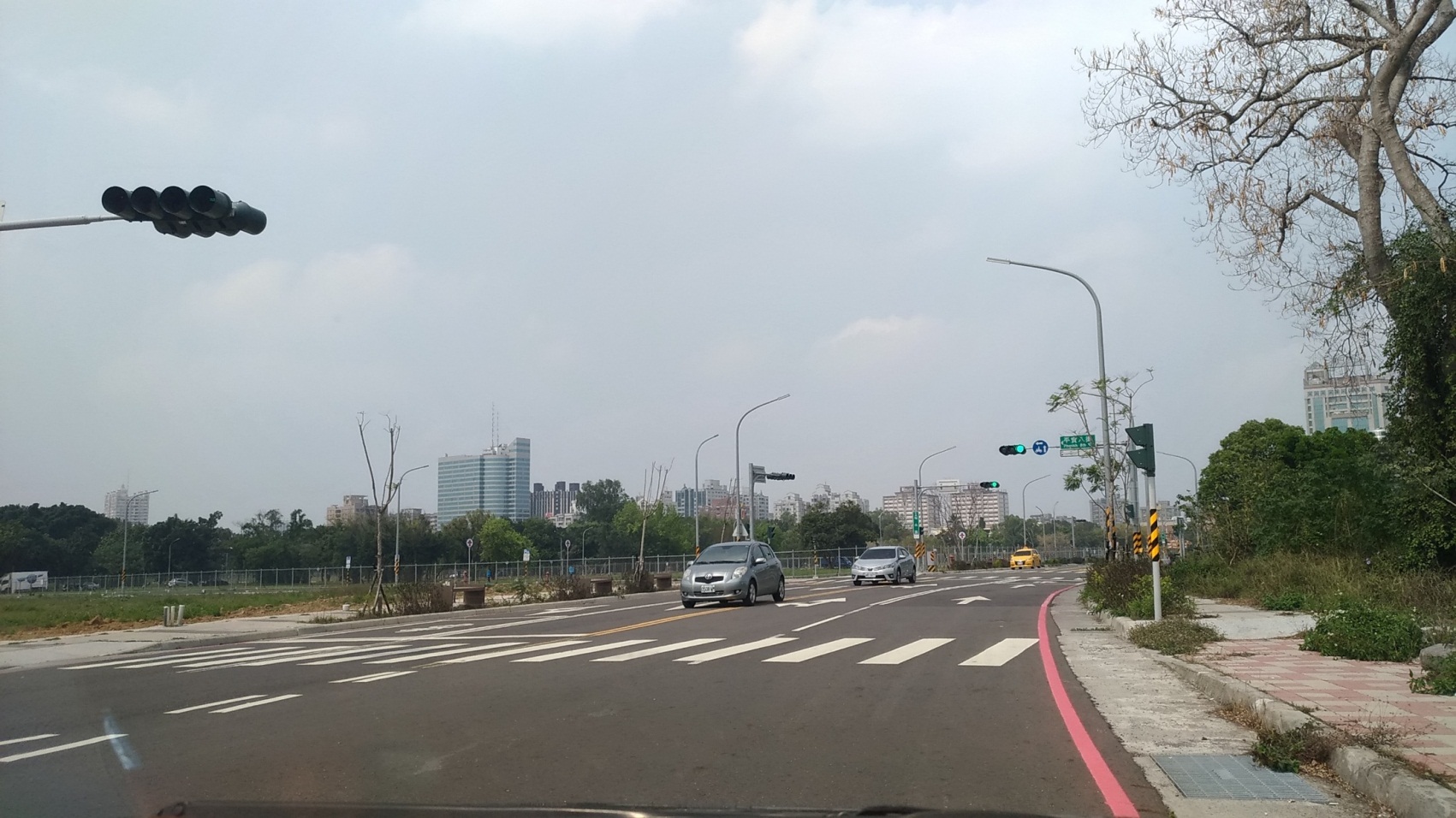 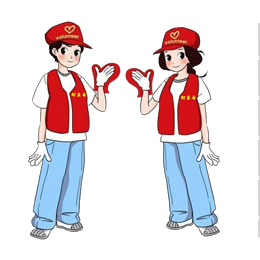 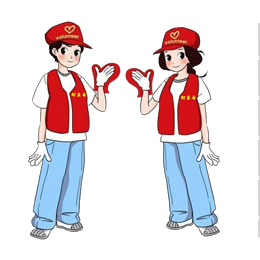 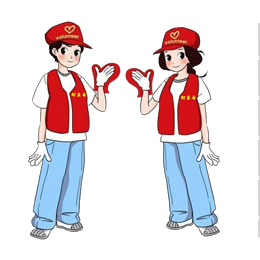 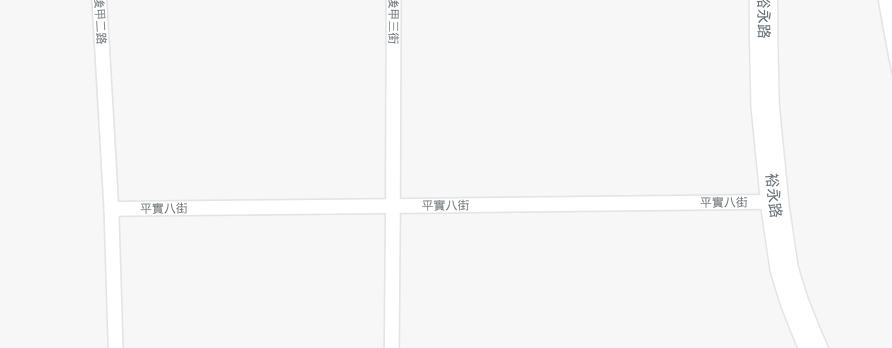 導護人員：
志工＊３：
老師62.63.64 買益賢 王志豪 陳奇炫
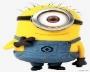 ２7、平實八街通過甲二路交叉路口
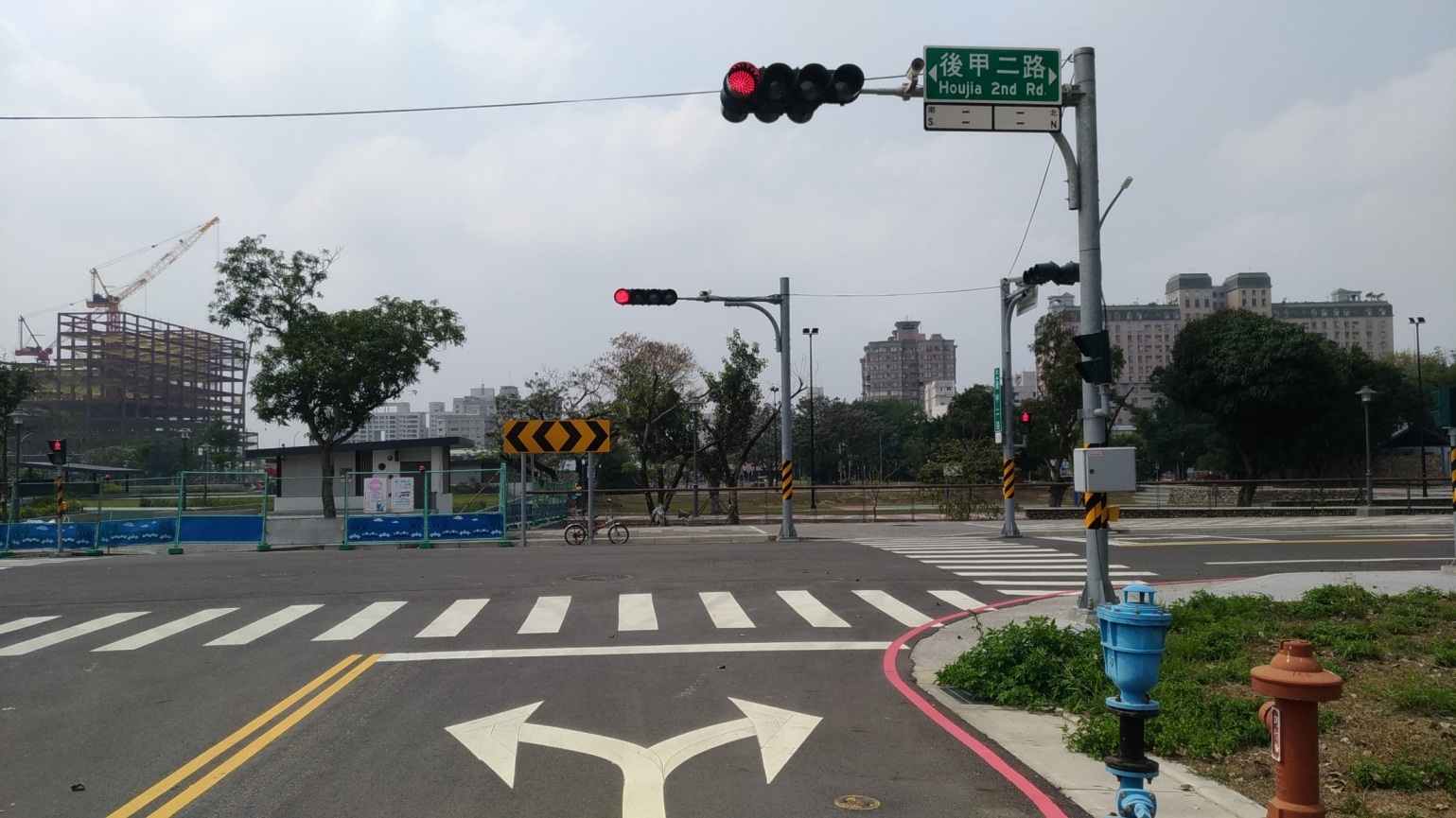 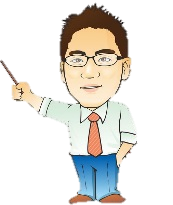 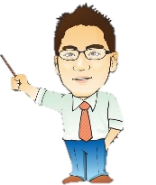 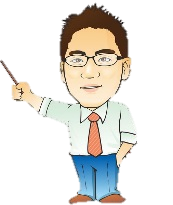 導護人員：
老師65.66.67.68：陳博淵 張建維 黃恆銘 
劉紹彬
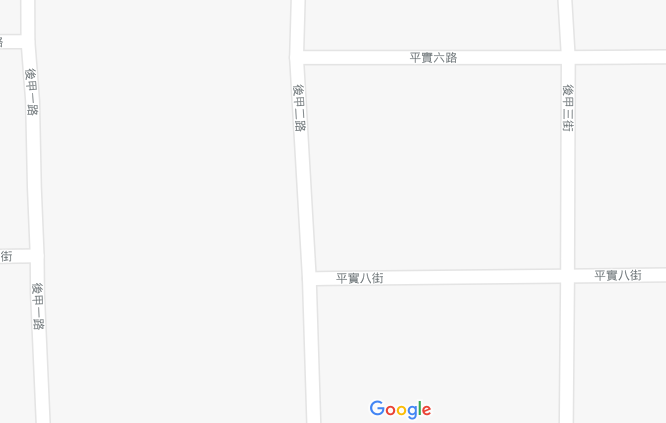 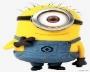 平實公園內
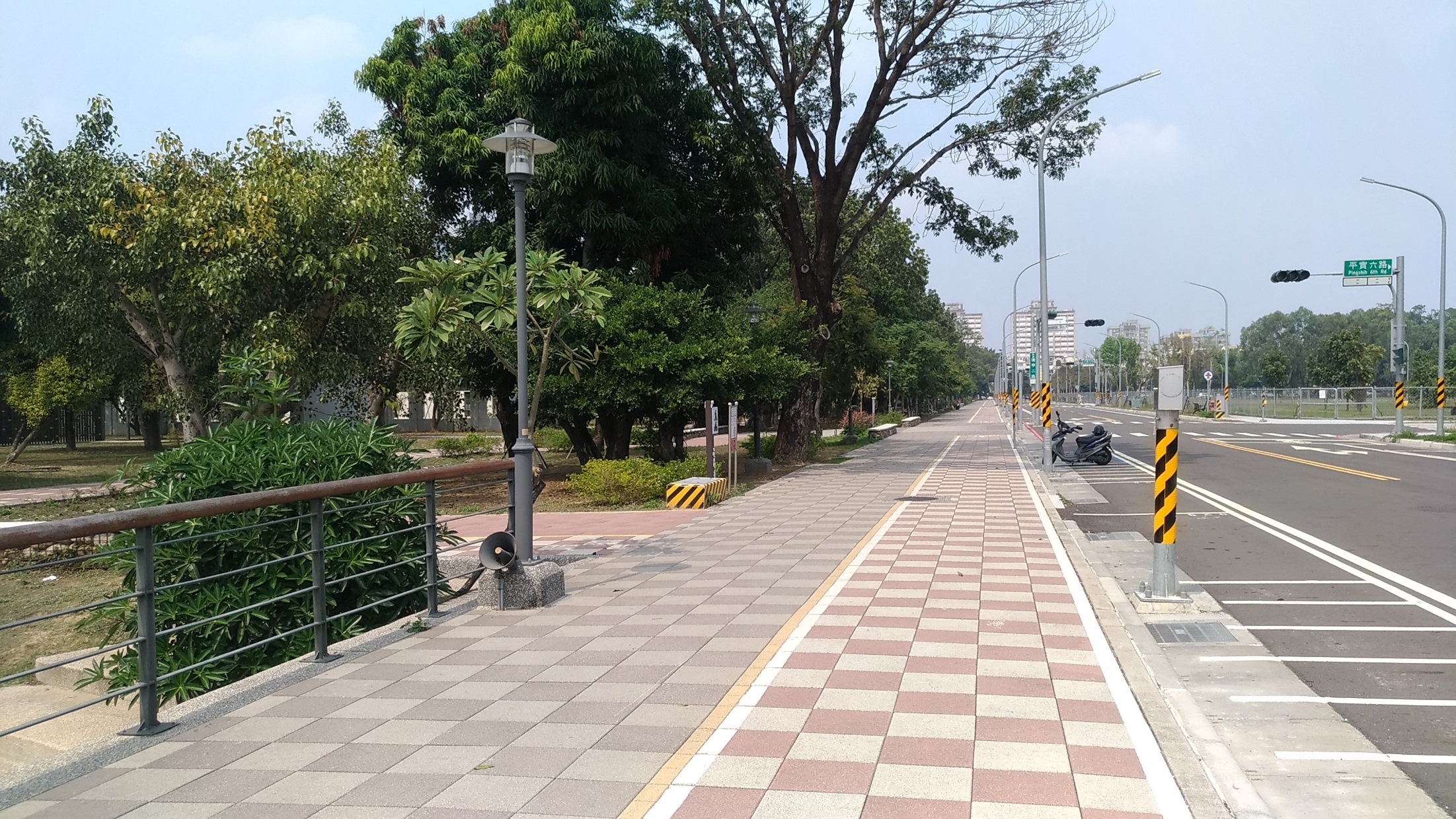 平實公園內
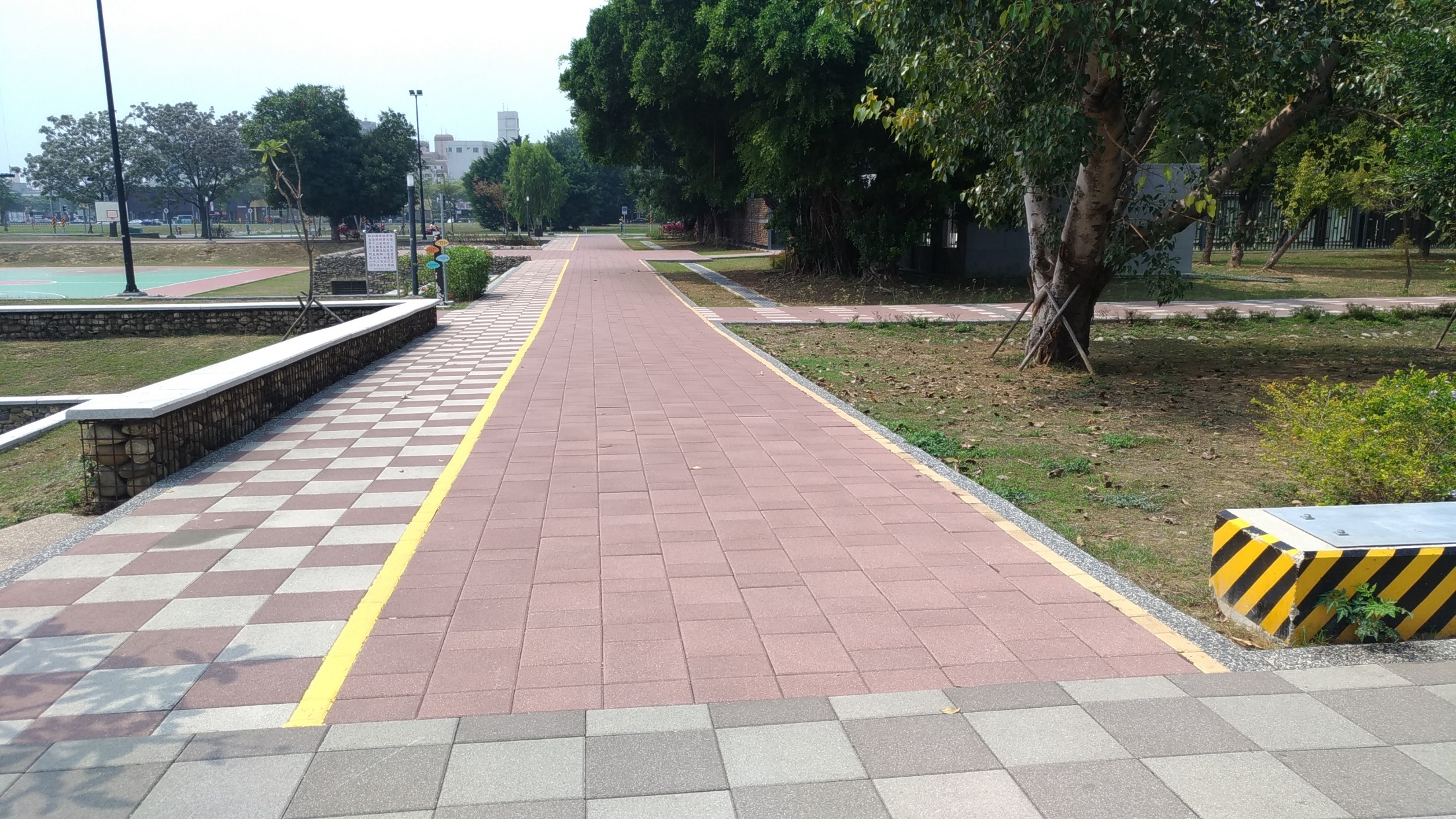 平實公園內
返家及返校專車分流
返校專車
返家專車
返家專車
返家專車
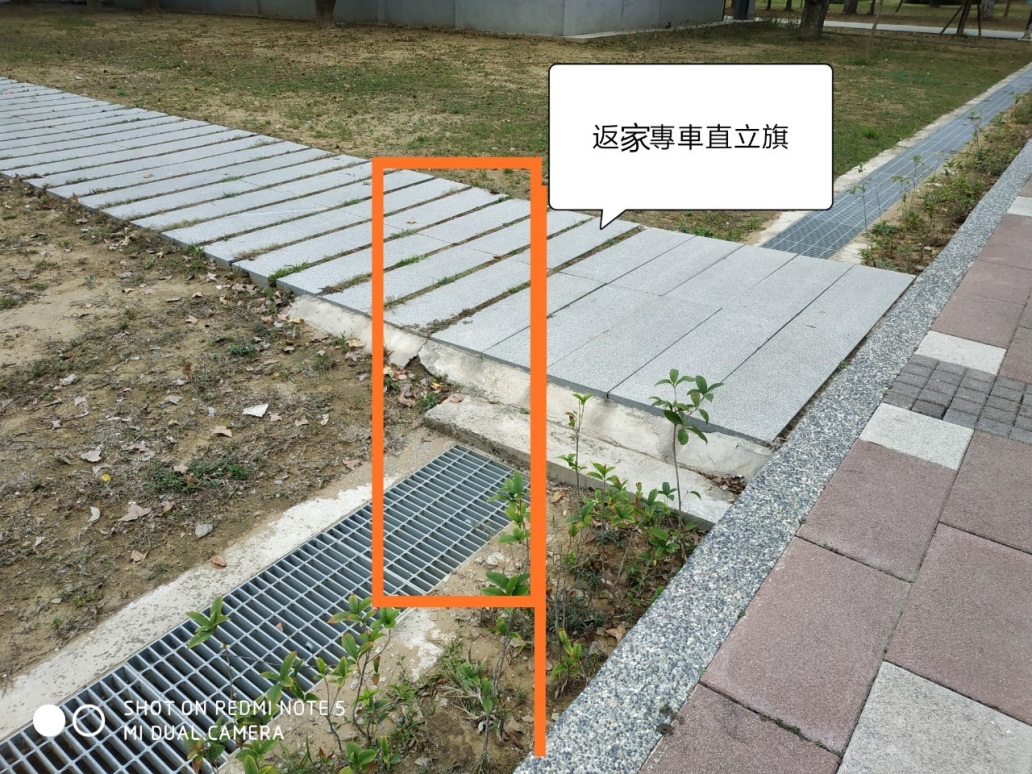 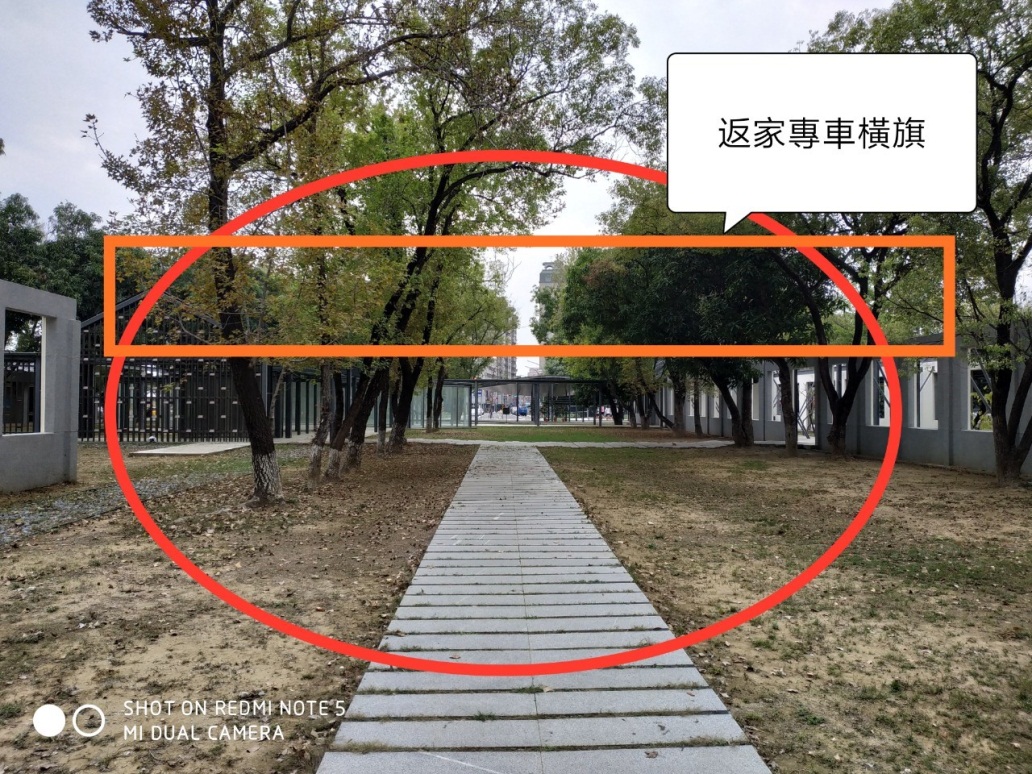 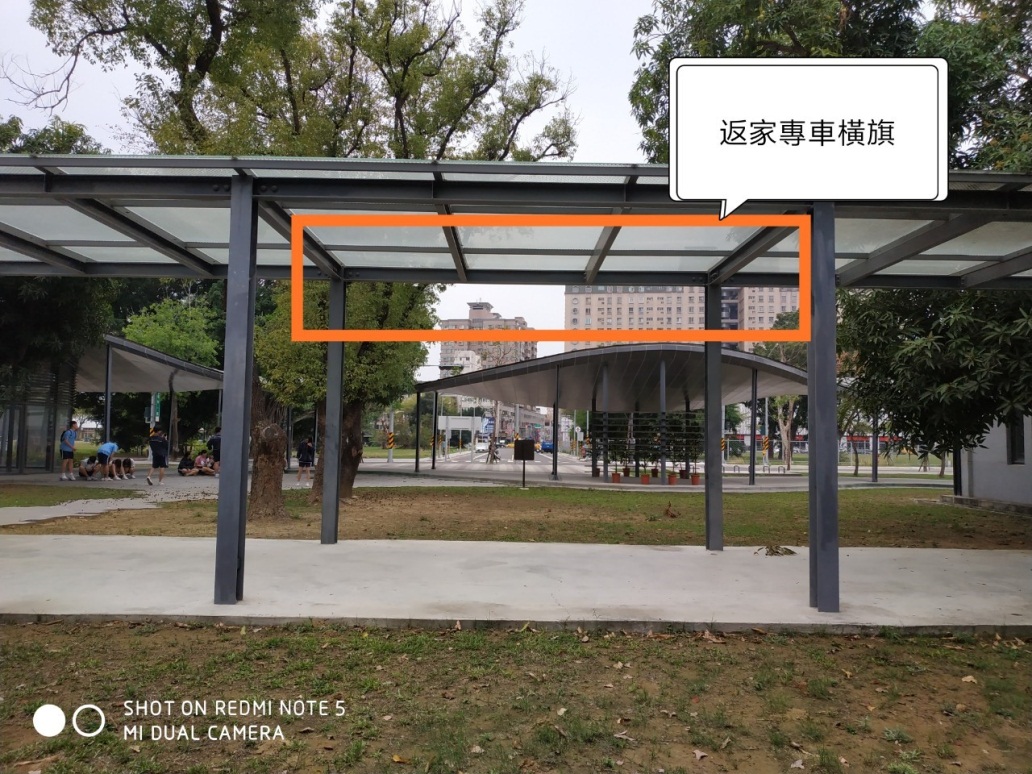 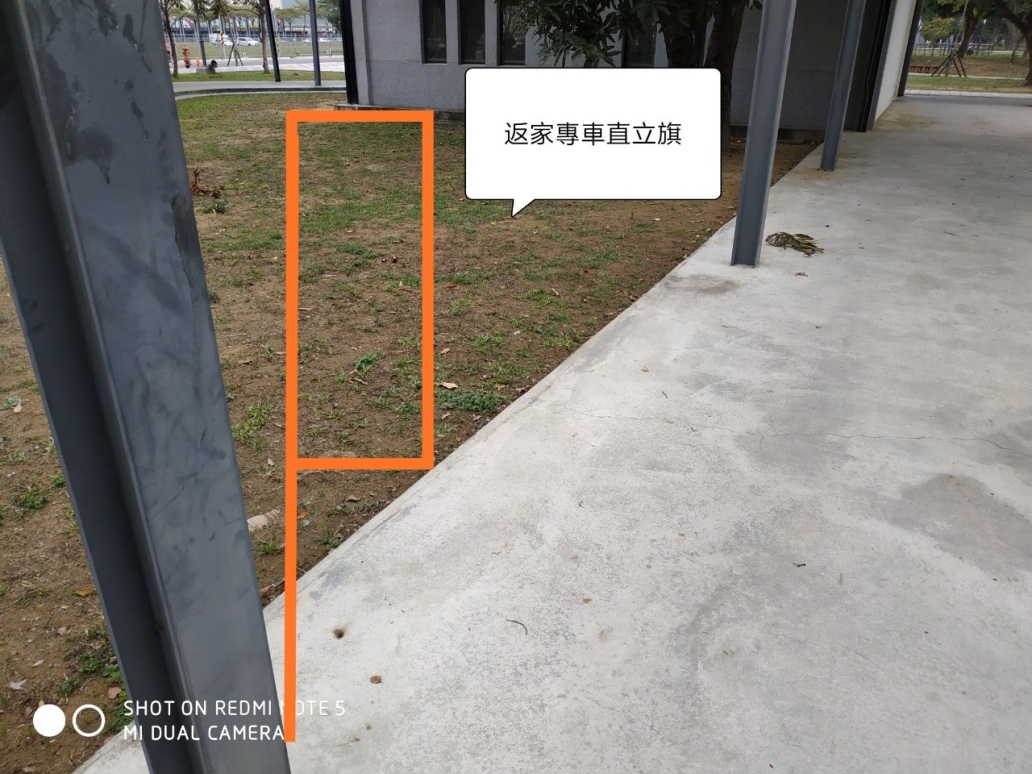 返校專車
返校專車
返校專車
返校專車
返校專車
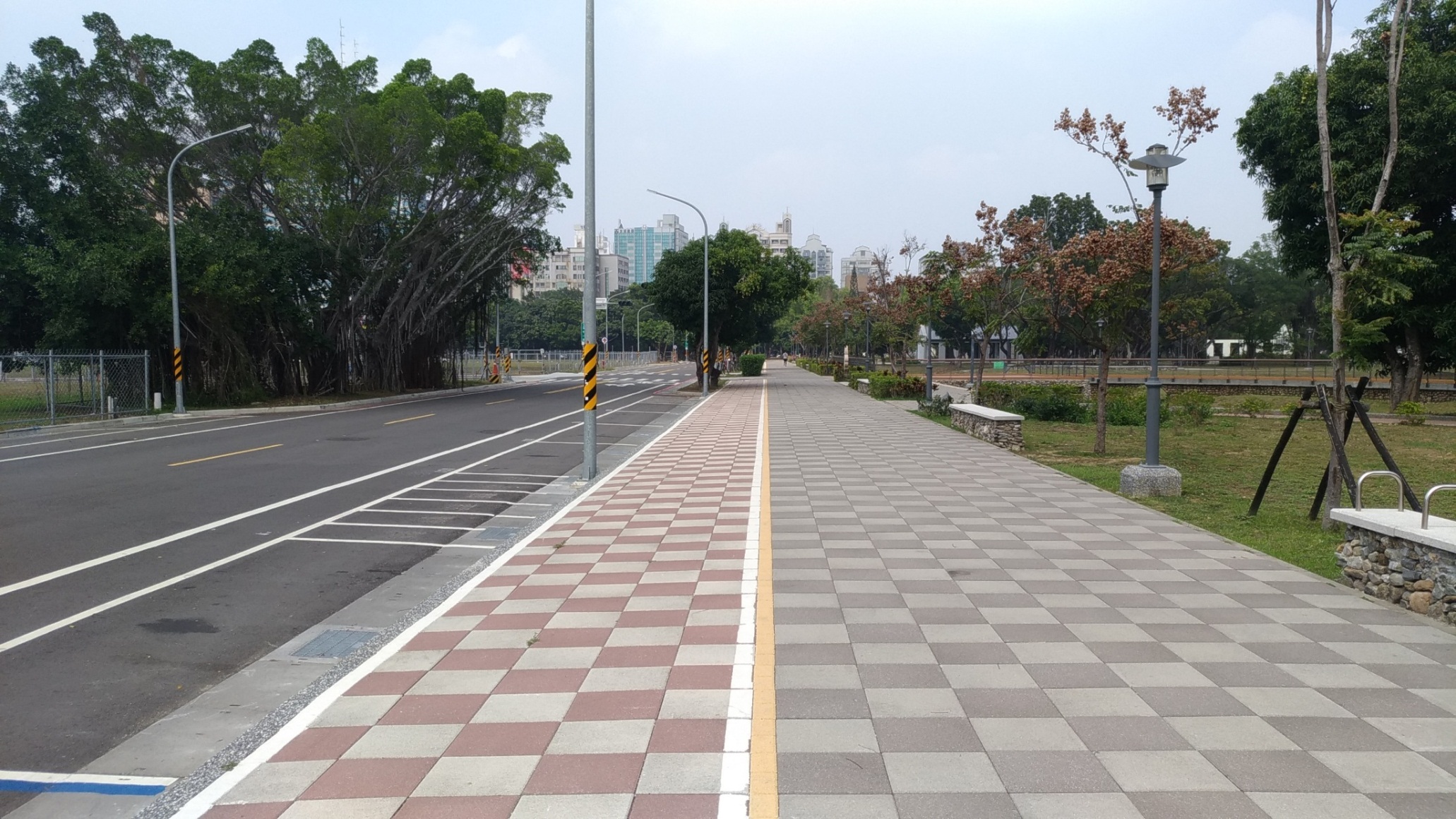 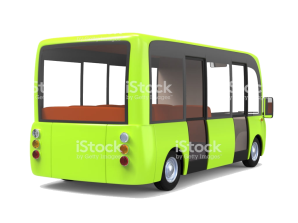 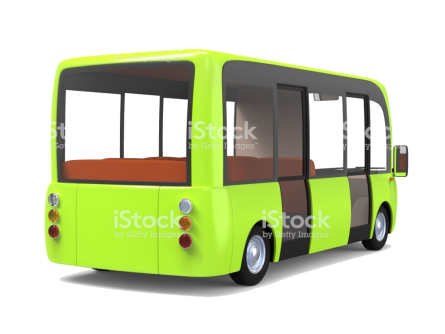 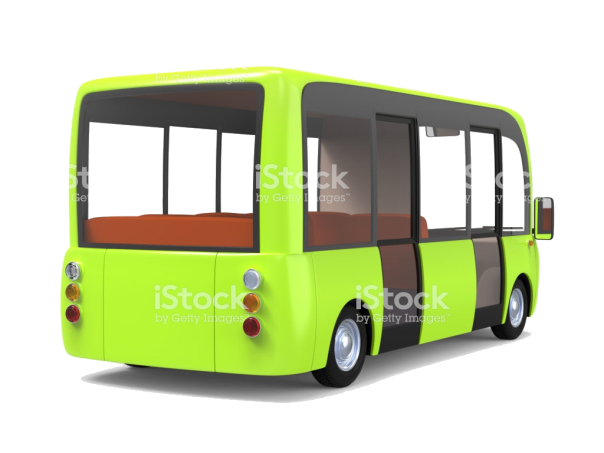 安排各車前門2員糾察驗票上車，同時4台上車
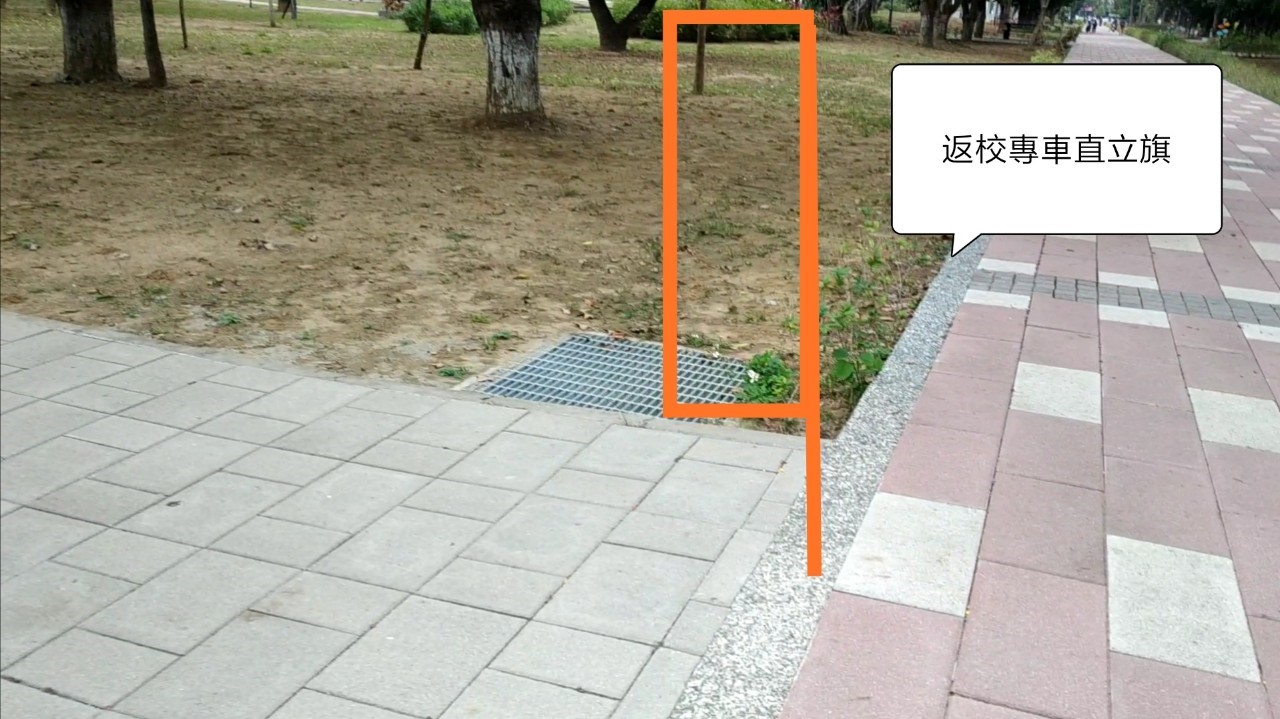 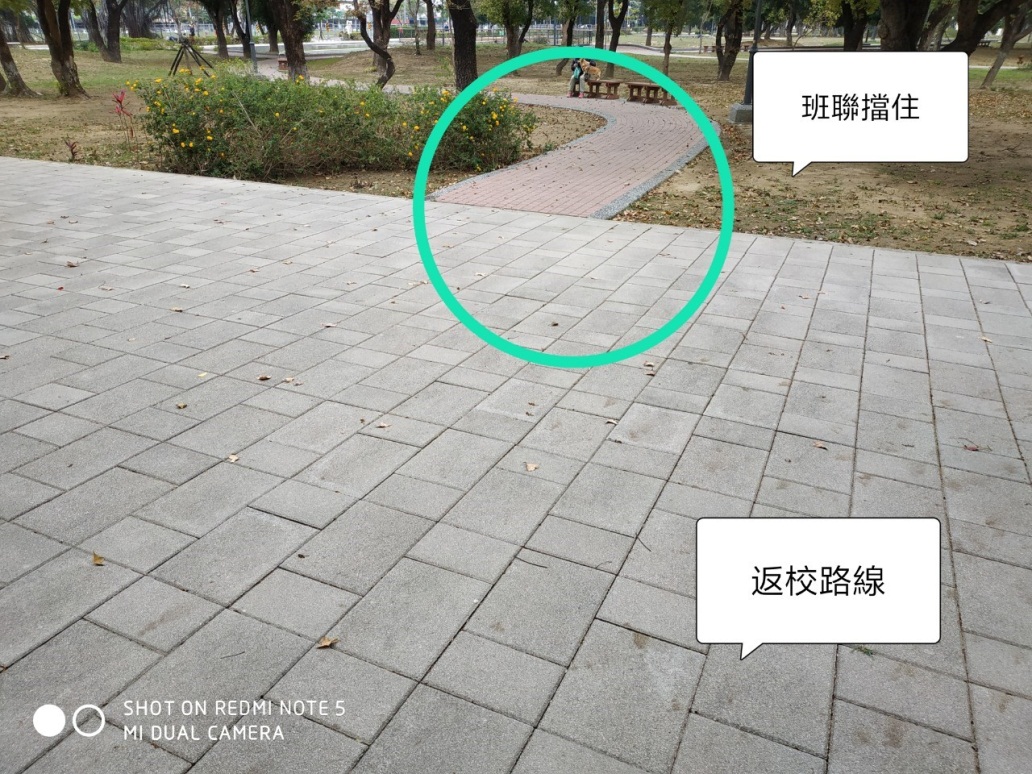 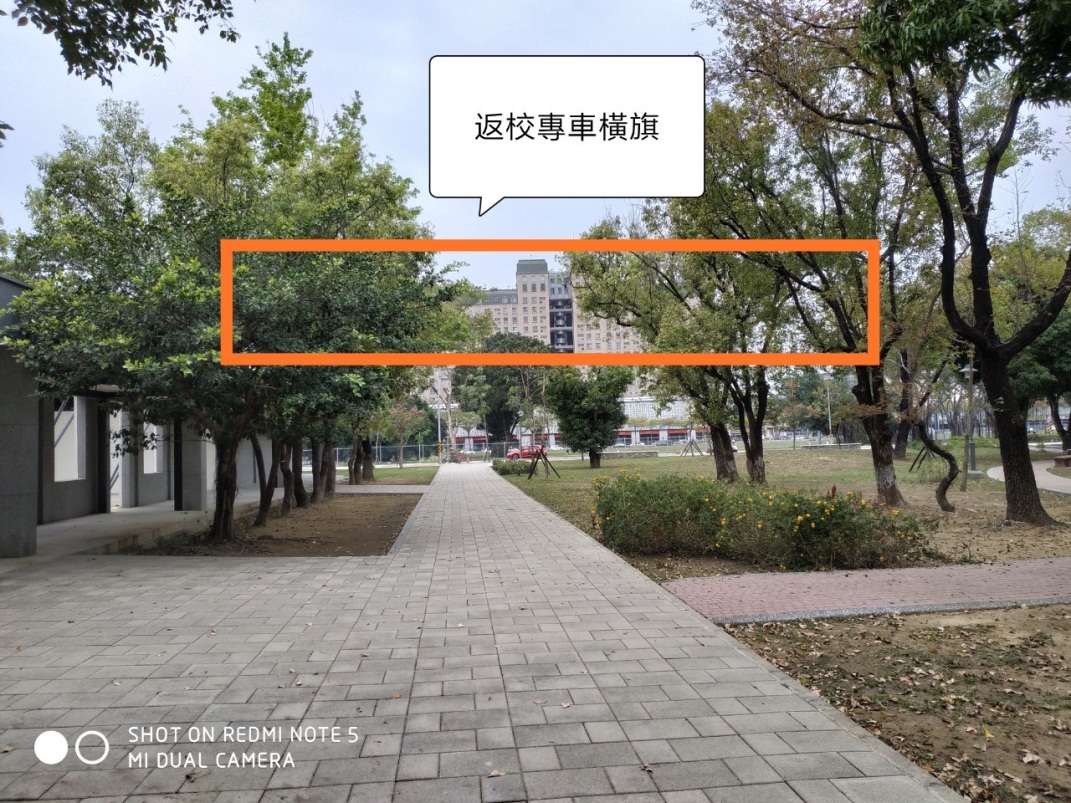 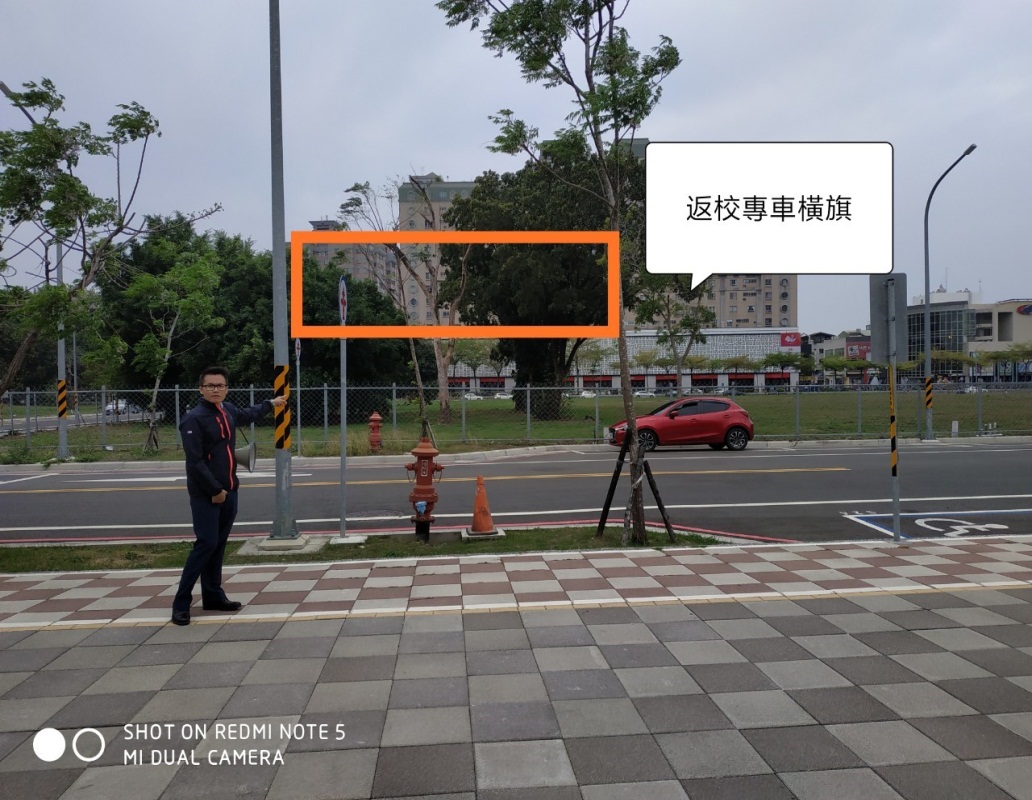 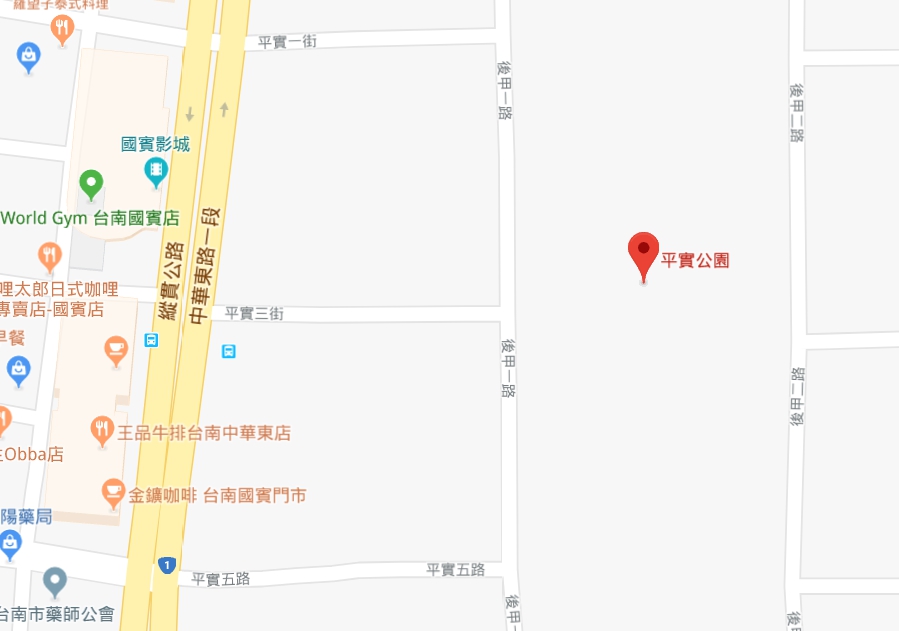 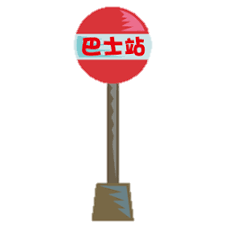 返校專車上車處
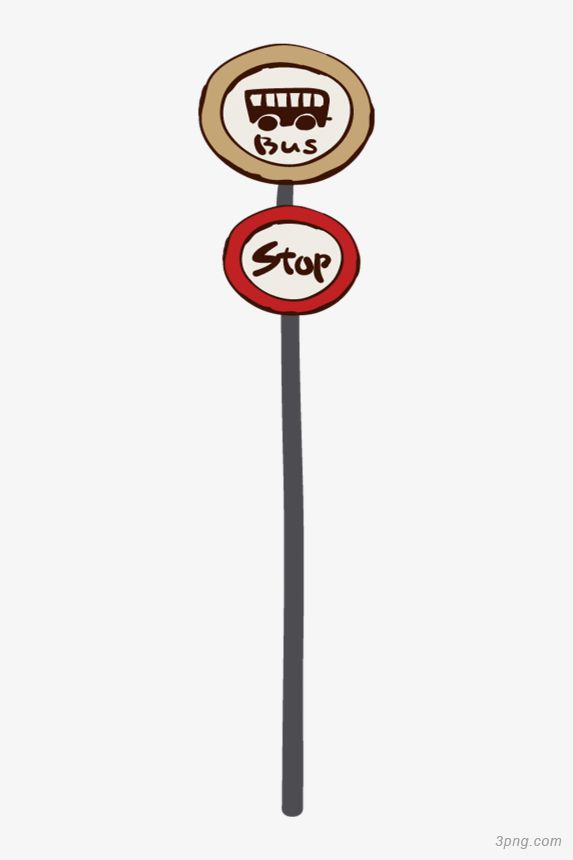 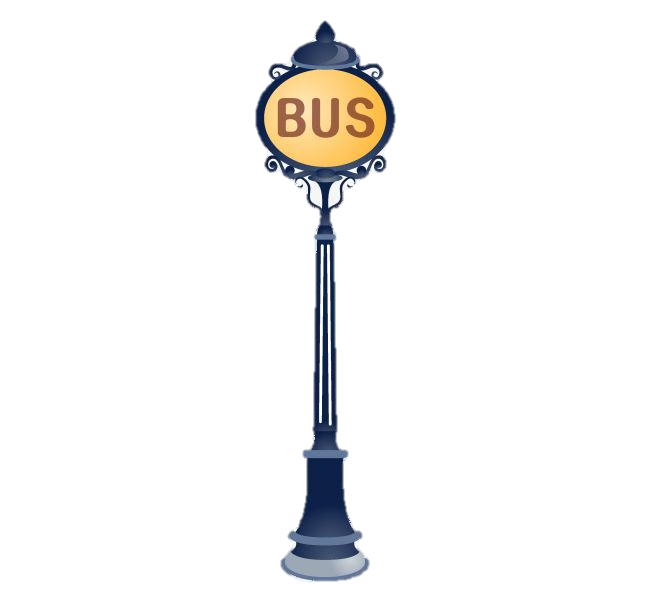 家長接送上車處
返家專車上車處
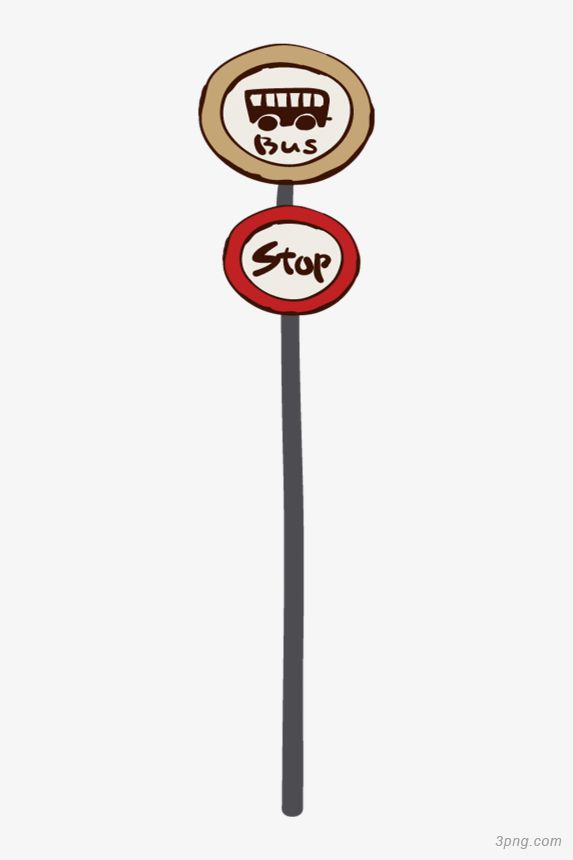 家長接送上車處